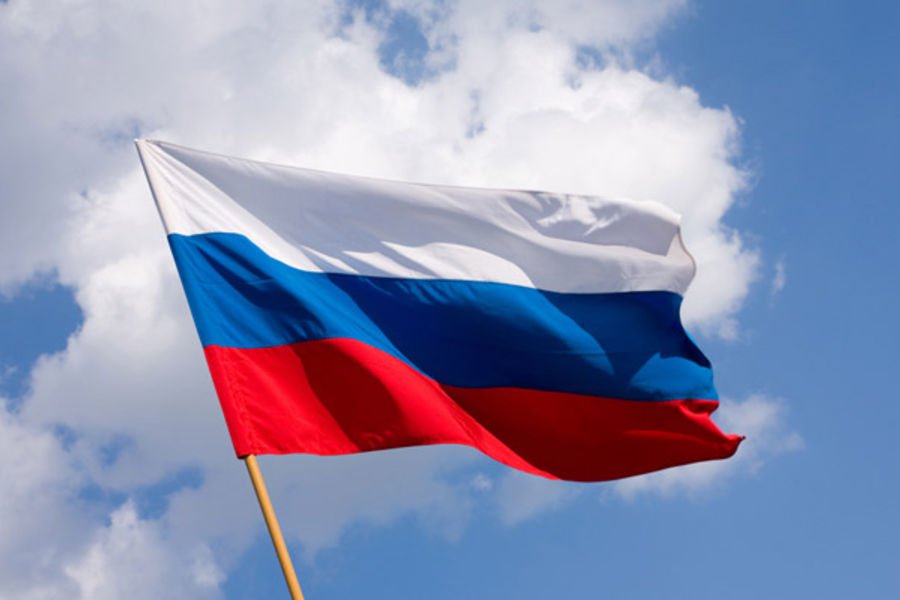 Бюджет для Граждан    Отчет об Исполнении Бюджета Зазерского  сельского поселения    Тацинского района Ростовской области  за 6 месяцев 2018 года
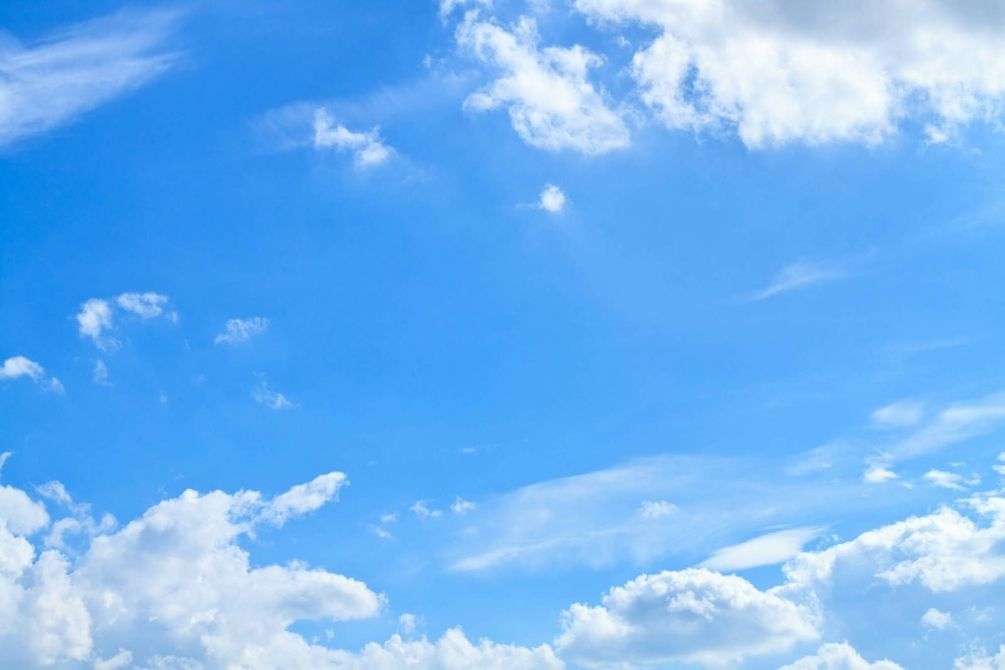 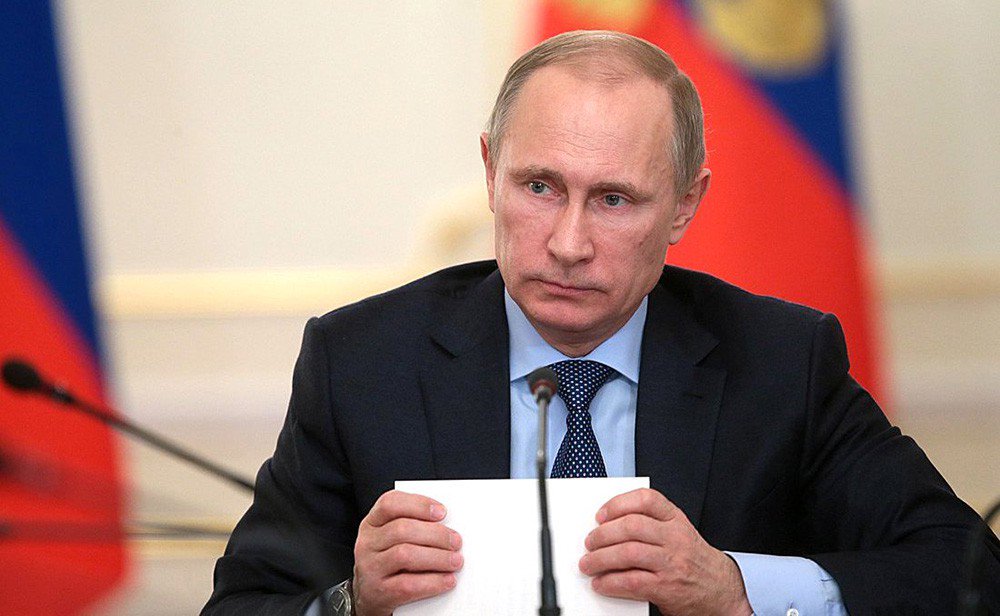 «Мы должны обеспечить большую прозрачность и открытость бюджетного процесса для граждан. Это одно из ключевых условий повышения эффективности госинвестиций, всей бюджетной политики».
Бюджетное послание Президента Российской Федерации
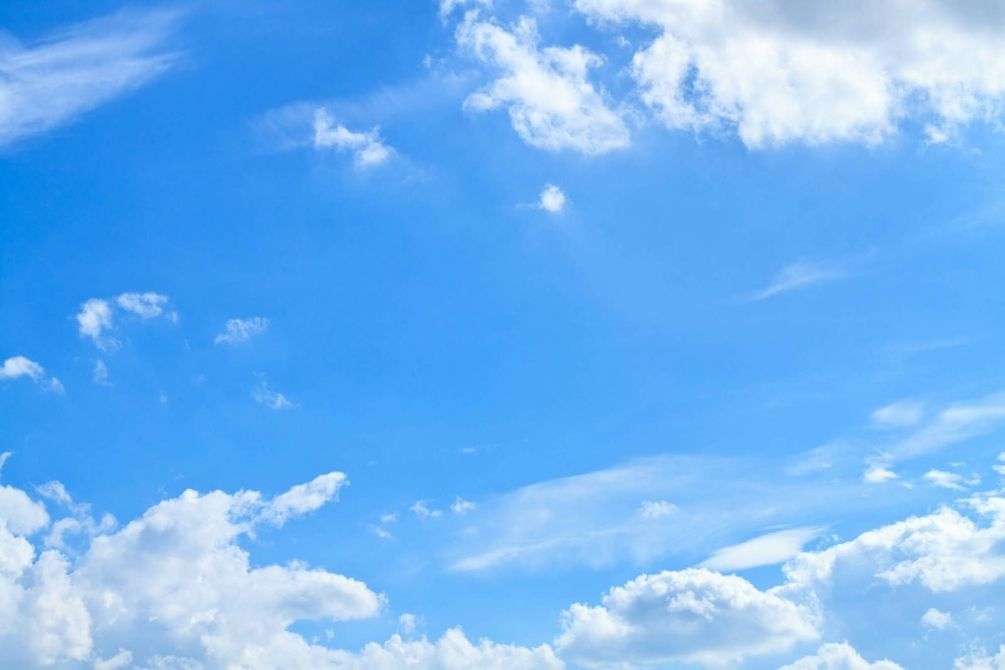 Основные параметры бюджета Зазерского  сельского поселения на 2018год.(тыс.руб.)
План 2018 г.
Доходы – 6813,1  тыс. руб
Расходы-6523,5    тыс. руб.
Факт 6месяцев  2018 г
Доходы – 3466,7 тыс. руб.

Расходы – 2 618,6 тыс. руб.
План Дефицит  (профицит)2018г.
равен
 -289,6тыс.руб
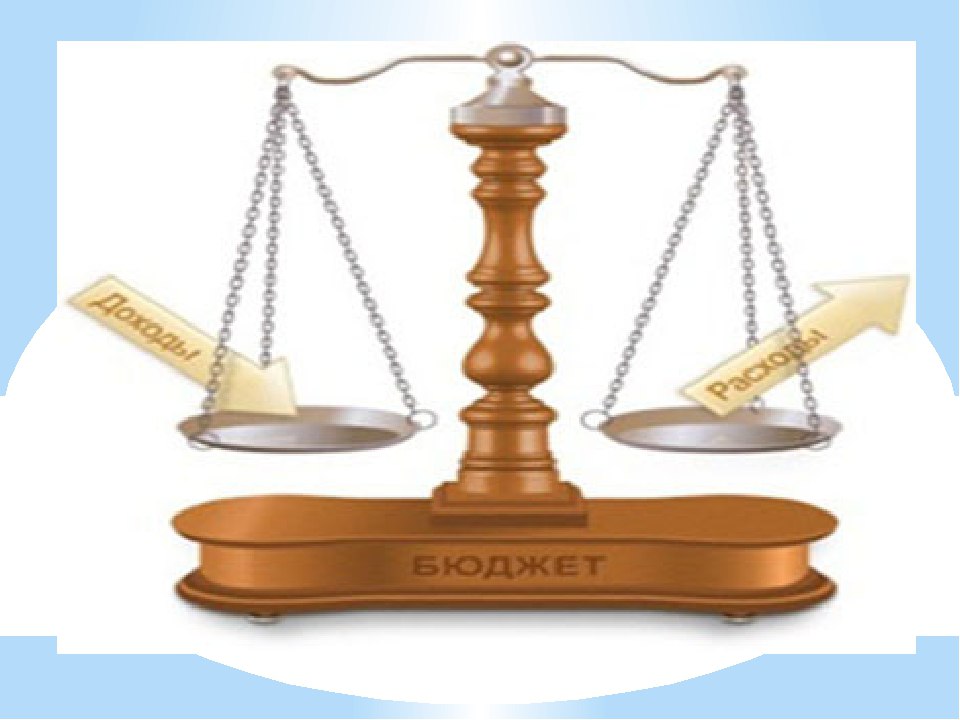 ОБЪЕМ ПОСТУПЛЕНИЙ ДОХОДОВ БЮДЖЕТА ЗАЗЕРСКОГО  СЕЛЬСКОГО ПОСЕЛЕНИЯ за 6месяцев 2018 года (тыс.руб.)
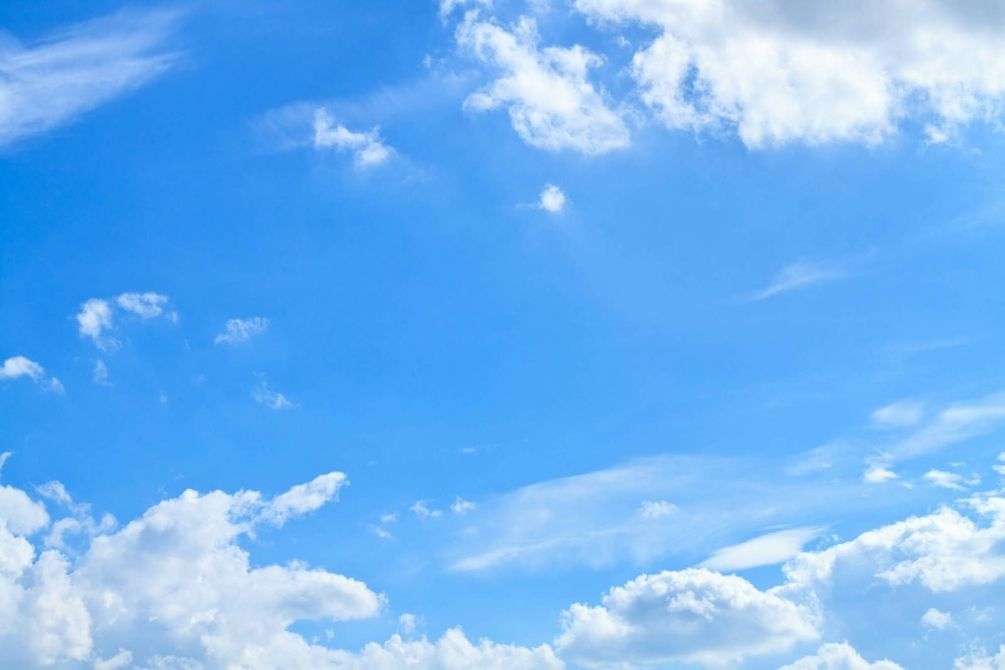 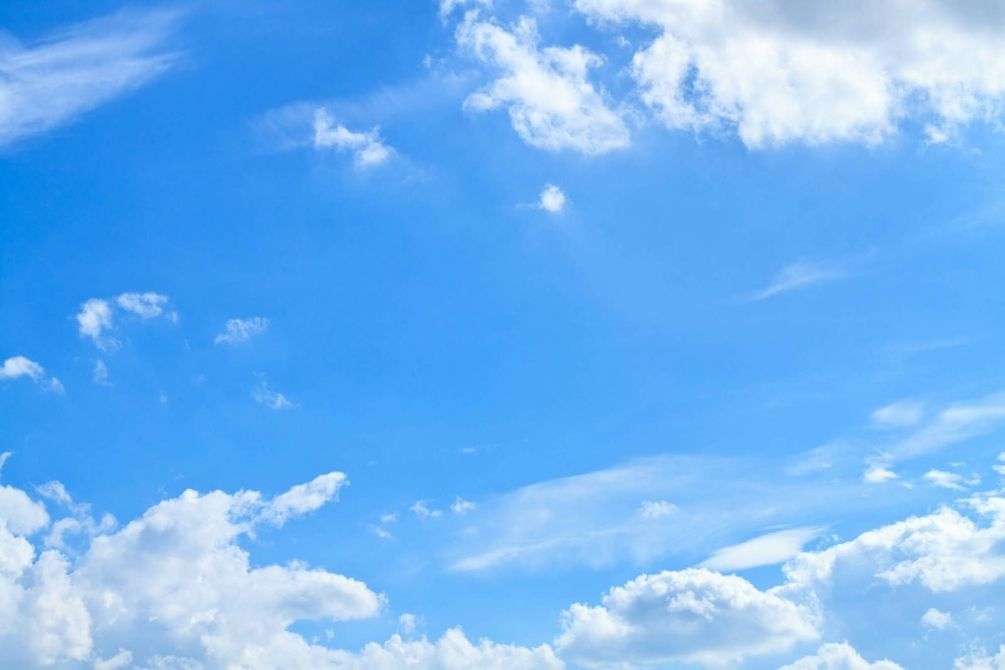 ДИНАМИКА  ДОХОДОВ БЮДЖЕТА ЗАЗЕРСКОГО СЕЛЬСКОГО ПОСЕЛЕНИЯ НА 2018 ГОД (ТЫС.РУБ.)
и исполнение бюджета за 6месяцев 2018 года
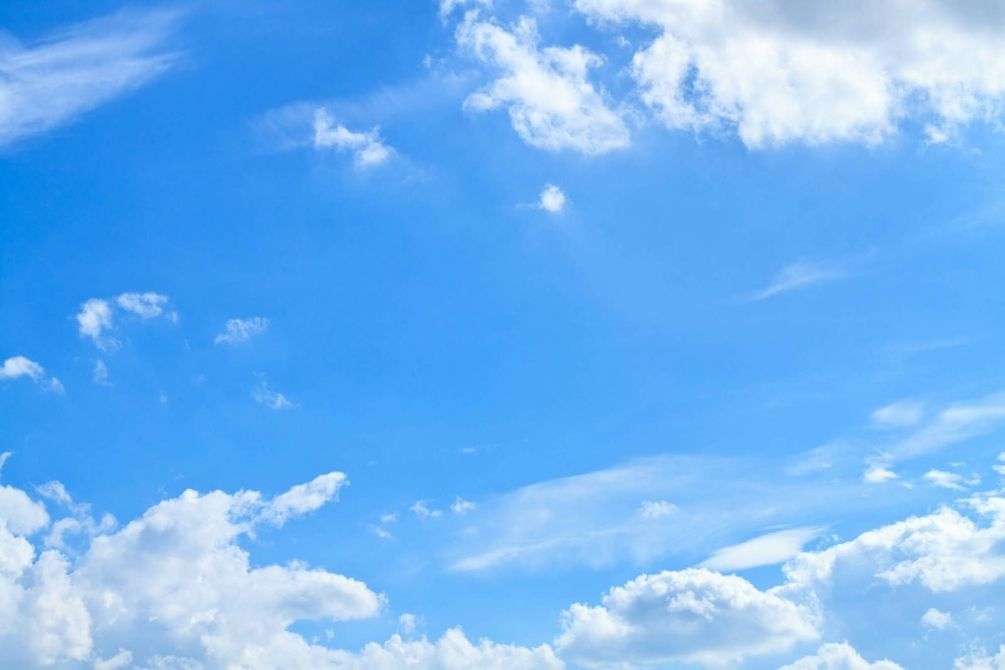 СТРУКТУРА НАЛОГОВЫХ И НЕНАЛОГОВЫХ ДОХОДОВ БЮДЖЕТА ЗАЗЕРСКОГО СЕЛЬСКОГО ПОСЕЛЕНИЯ НА 2018  ГОД (тыс.руб.)
И исполнение бюджета за 6 месяцев 2018 года
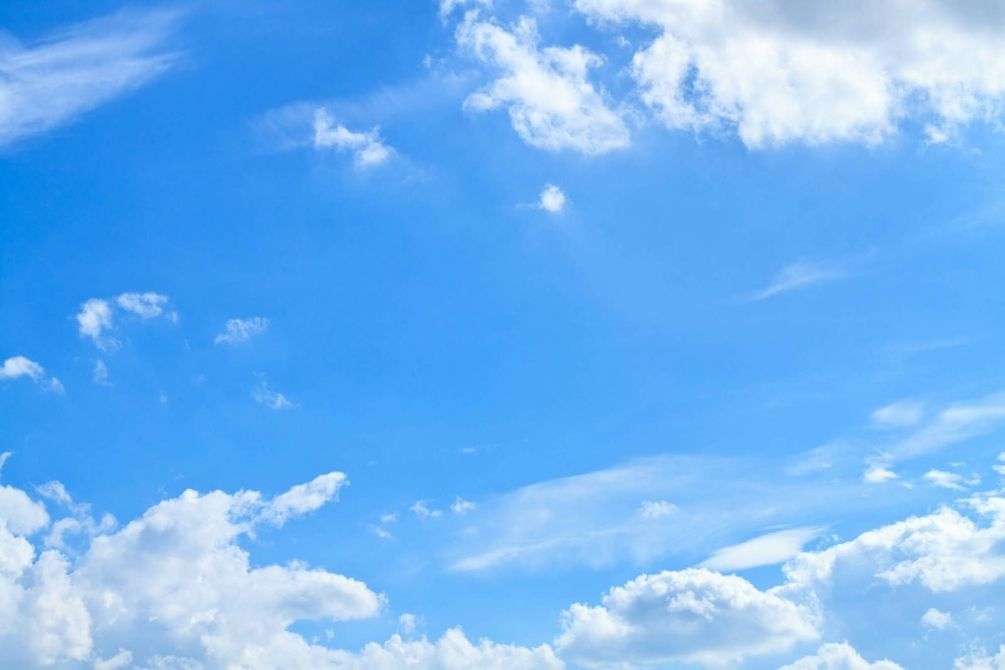 ОБЪЕМ РАСХОДОВ БЮДЖЕТА ЗАЗЕРСКОГО  СЕЛЬСКОГО ПОСЕЛЕНИЯ НА 2018 ГОД (тыс.рублей) 
   и исполнение бюджета 
за 6 месяцев 2018 года
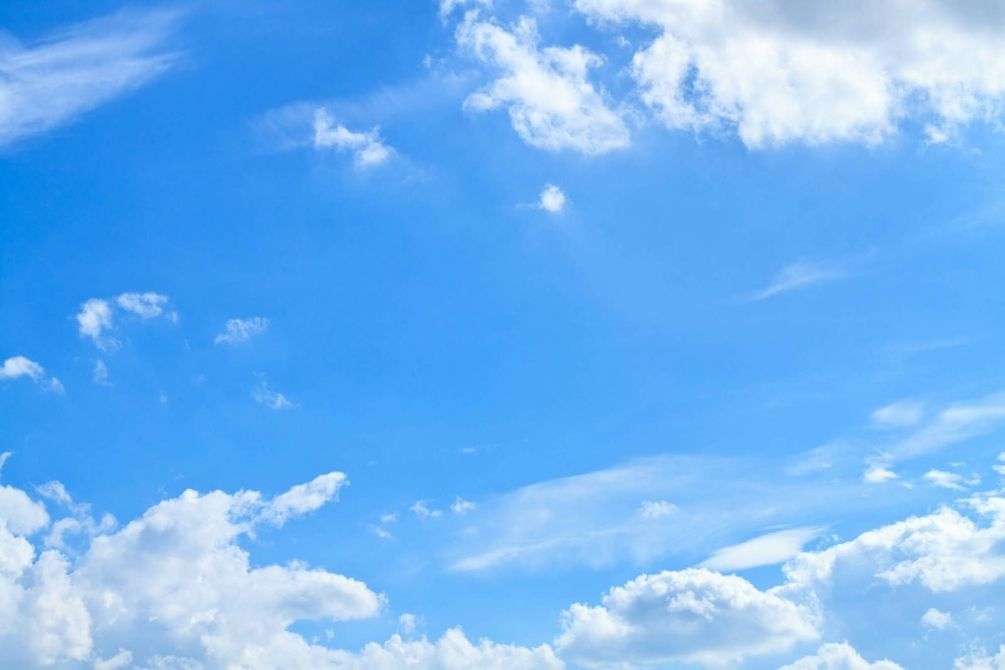 ДИНАМИКА  РАСХОДОВ БЮДЖЕТА ЗАЗЕРСКОГО  СЕЛЬСКОГО ПОСЕЛЕНИЯ НА ПЛАНОВЫЙ                  2018 ГОД (ТЫС.РУБ.) и ФАКТ исполнения 6 месяцев 2018 года
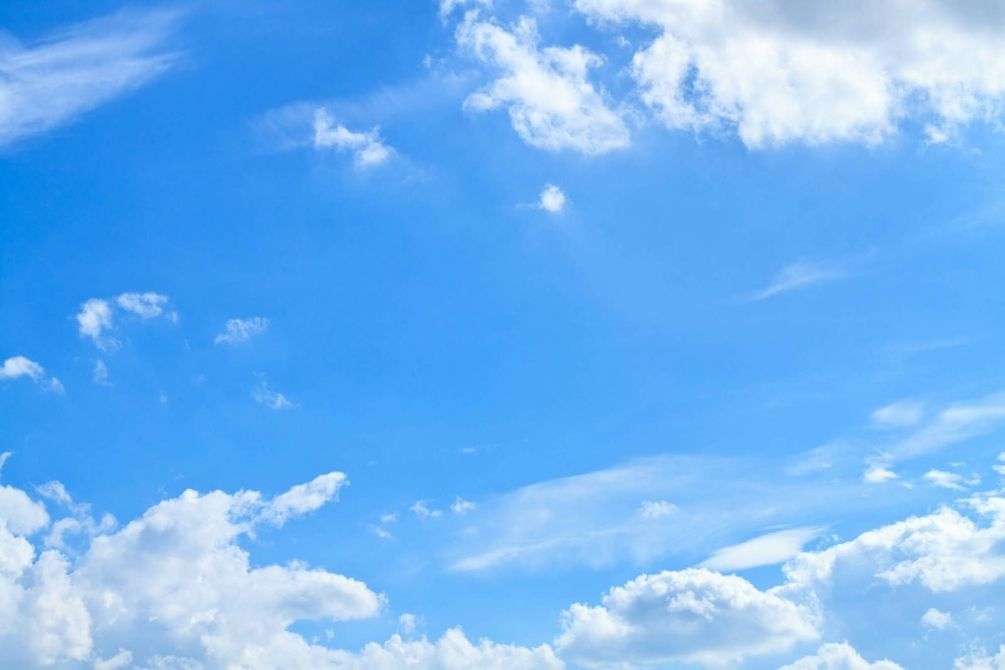 Распределение бюджетных ассигнований по муниципальным программам Зазерского сельского  поселения и непрограммным направлениям деятельности на 2018 год  (Тыс.руб.)
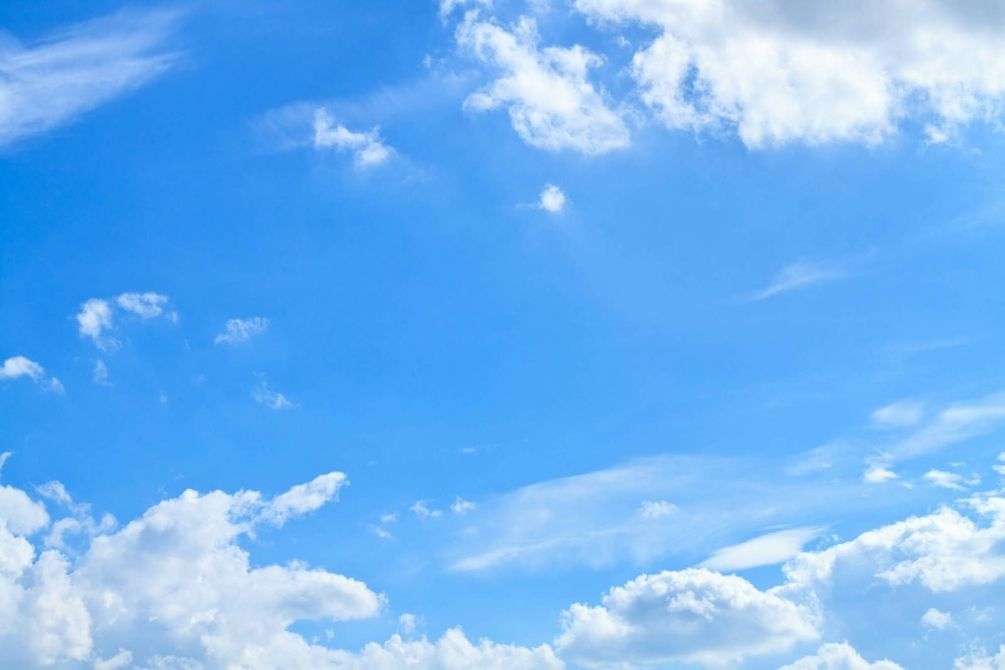 Распределение бюджетных ассигнований по муниципальным программам ЗАЗЕРСКОГО сельского поселения и непрограммным направлениям деятельности, на 2018 год ) (ПРОДОЛЖЕНИЕ)
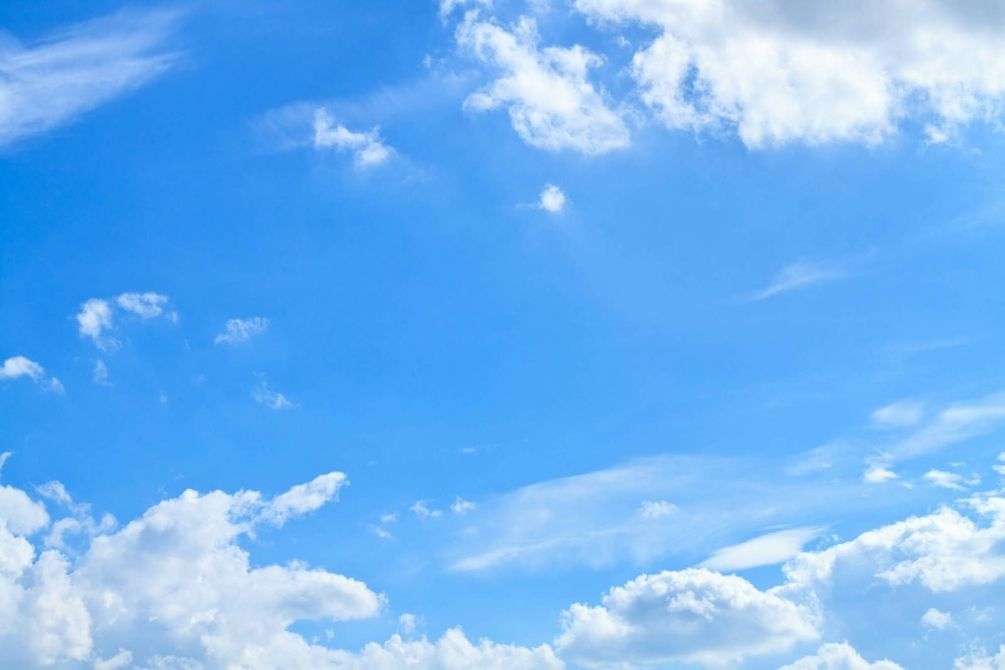 Распределение иных межбюджетных трансфертов за счет средств субсидий областного бюджета для софинансирования расходных обязательств, по вопросам местного значения (тыс. руб.)
Утверждение отчета            об исполнении бюджета                      
   Собранием Депутатов     Зазерского     сельского поселения за 6 месяцев
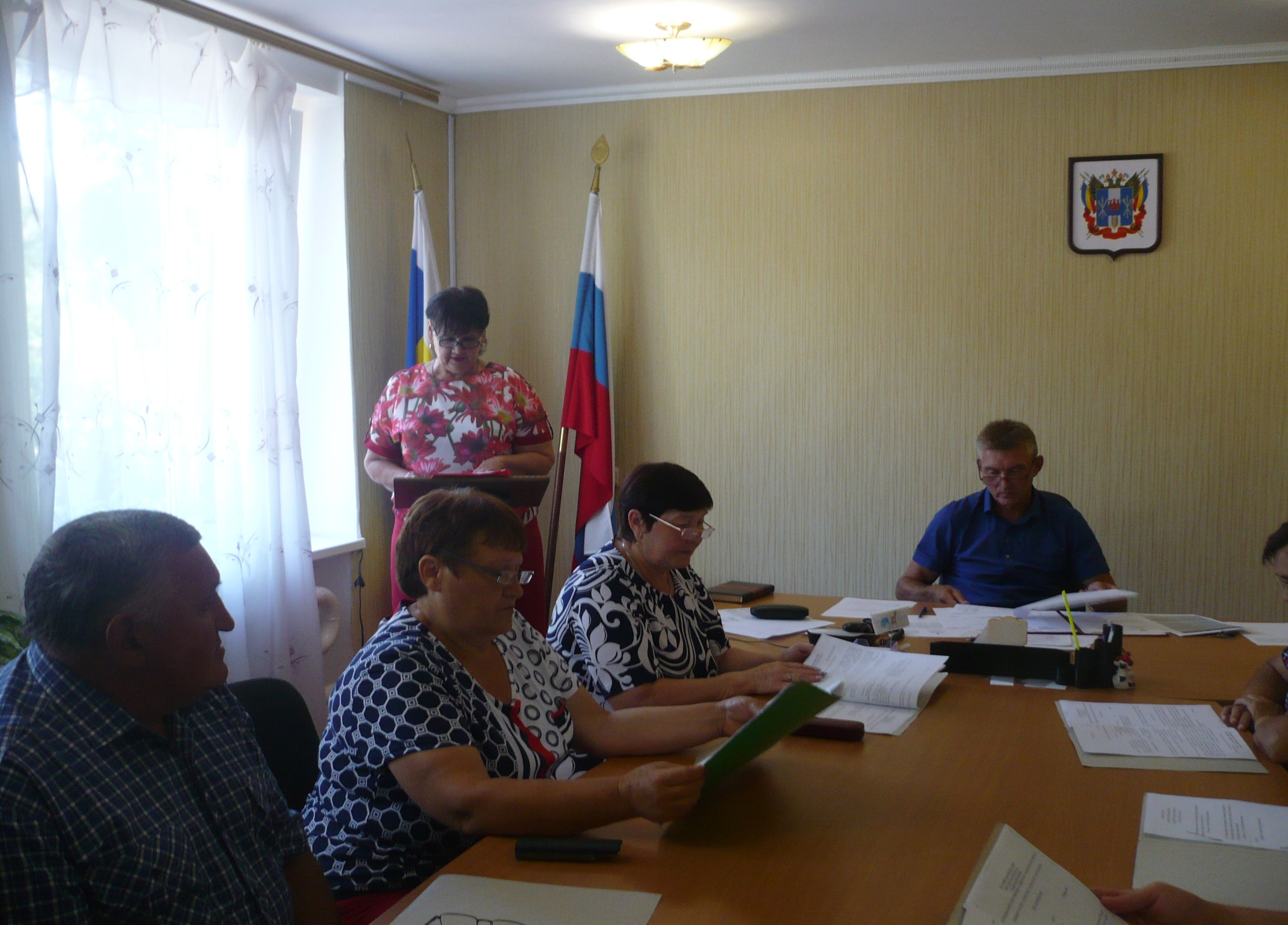 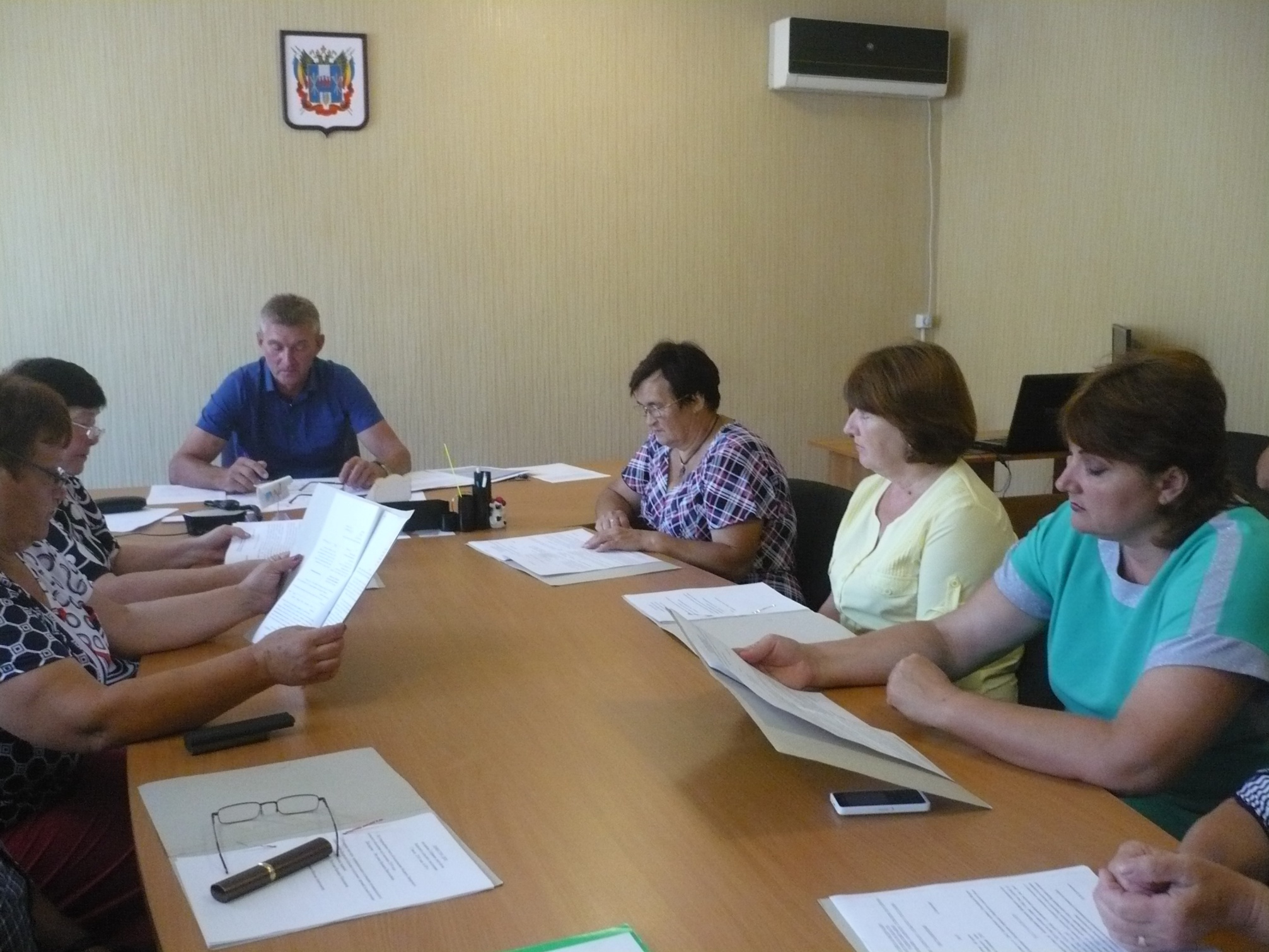 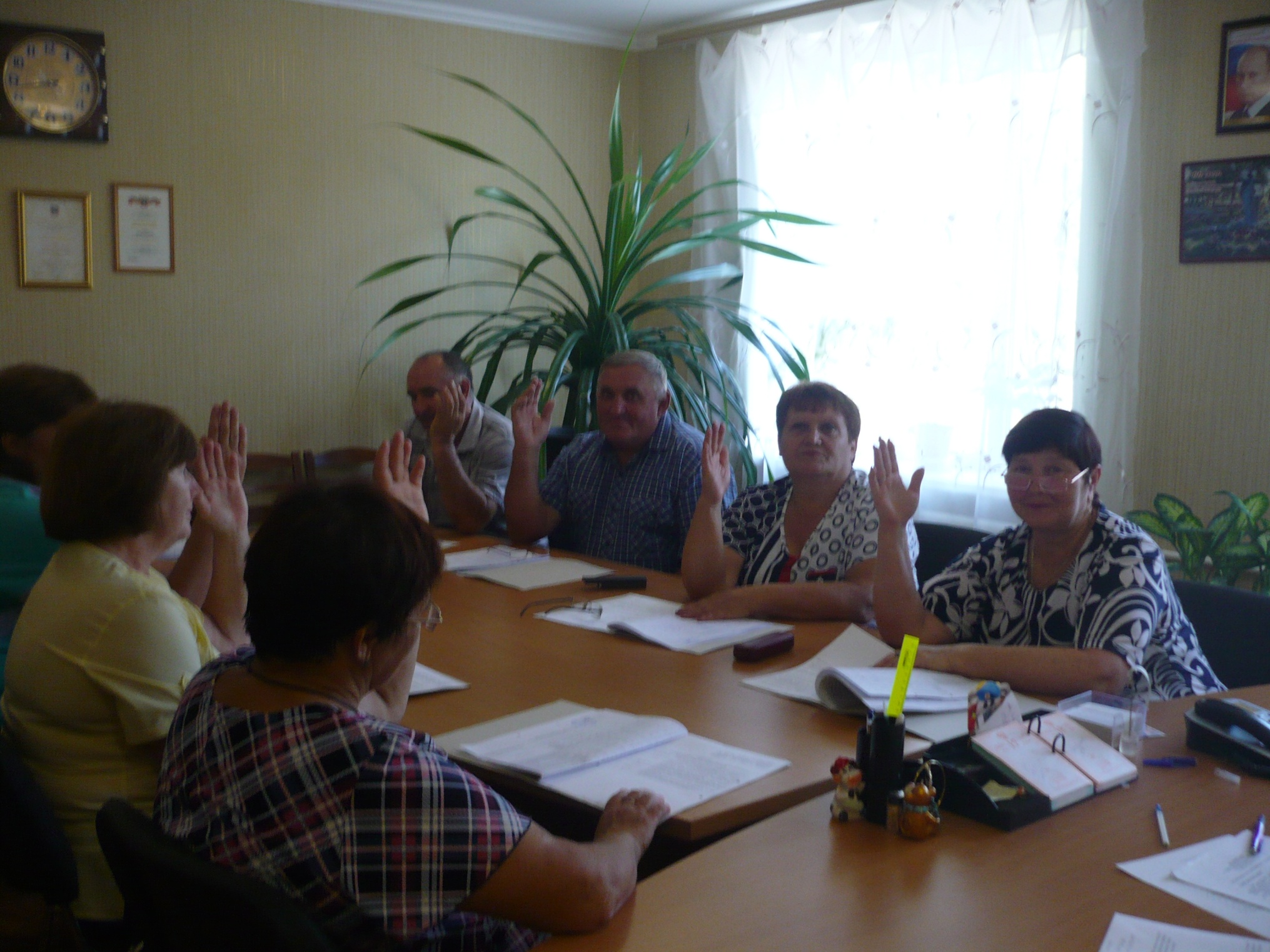 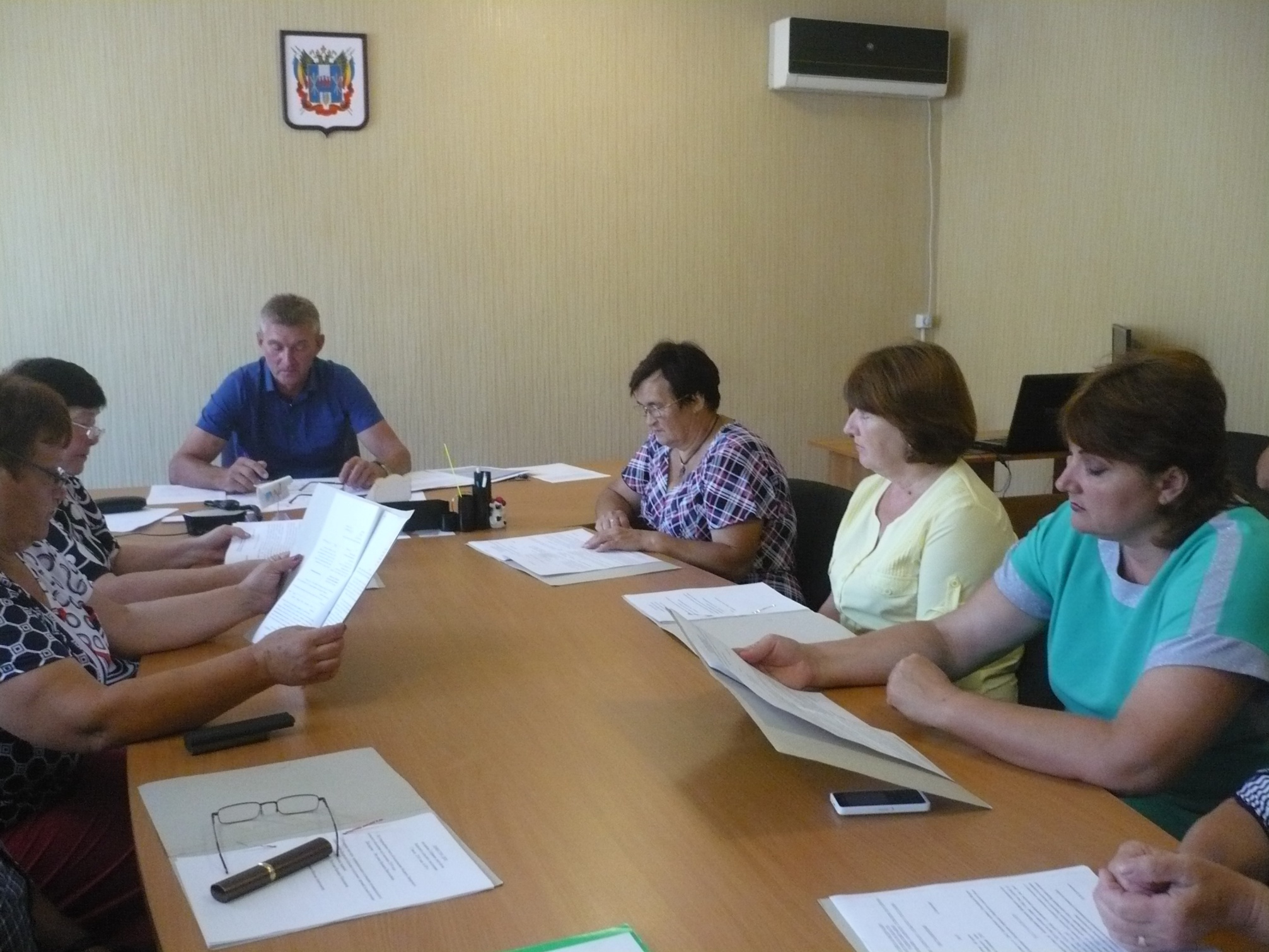 Изменения в нармативку по муниципальным 
Служащим
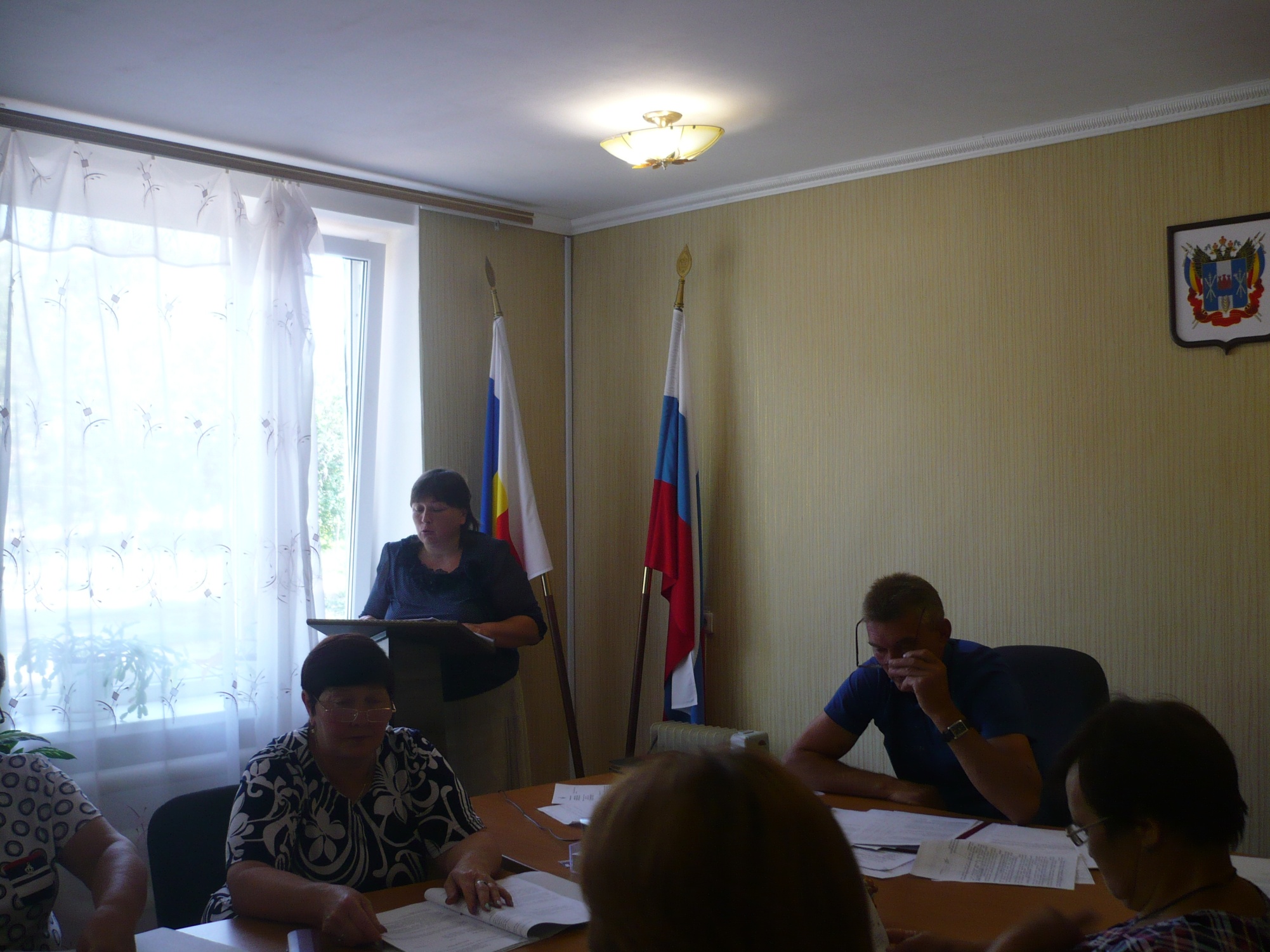 Благоустройство территории
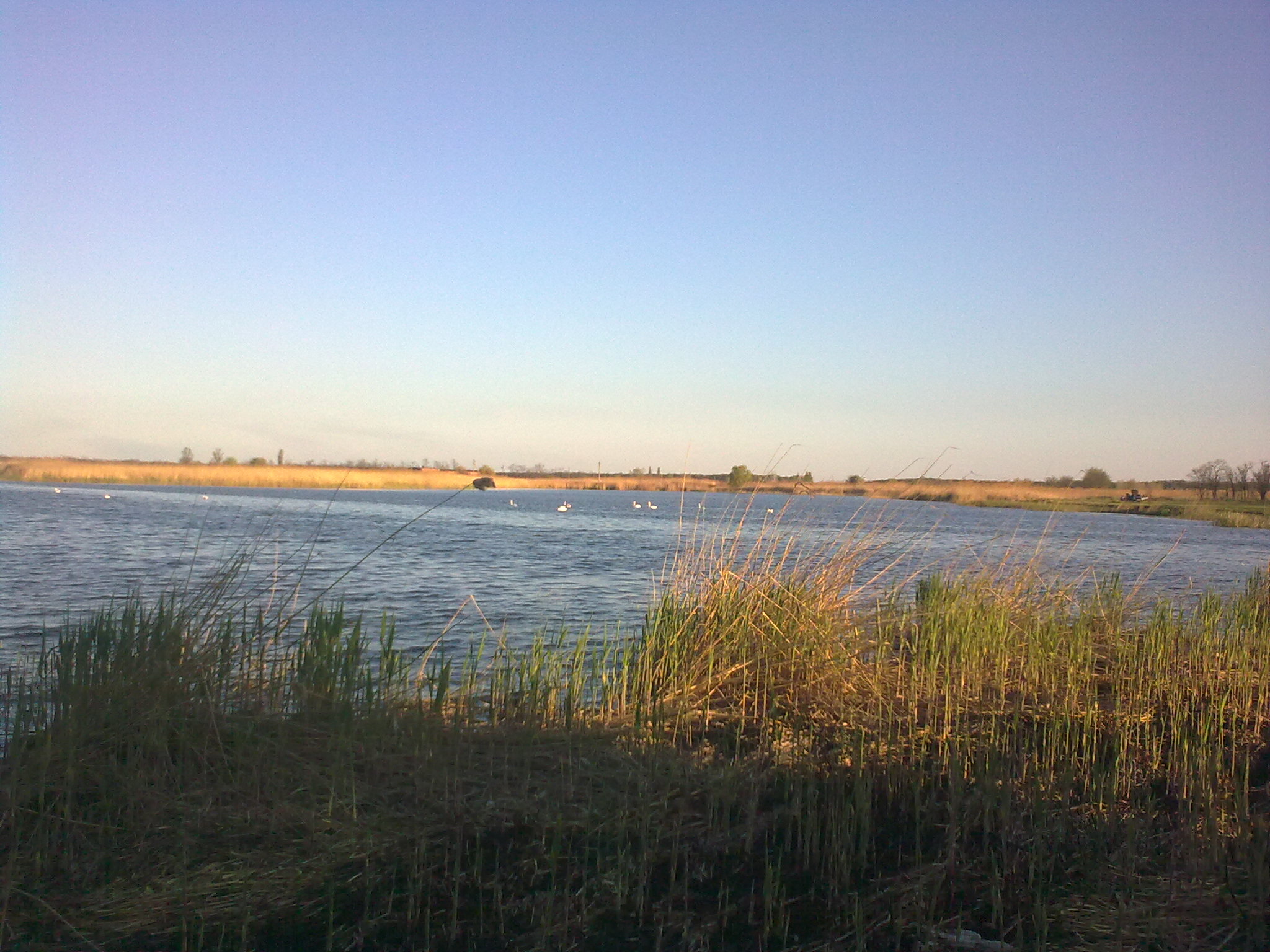 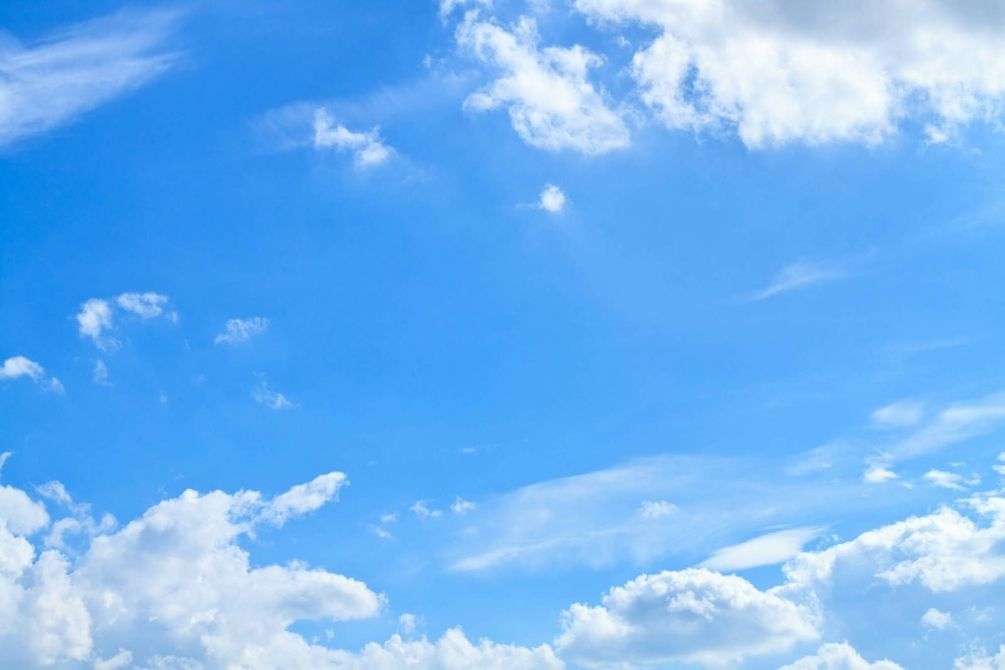 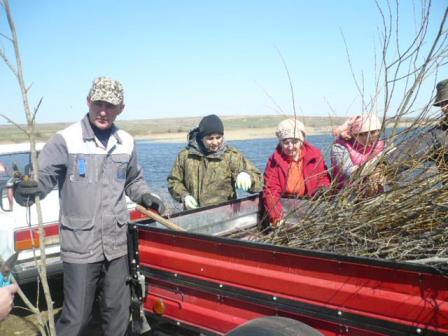 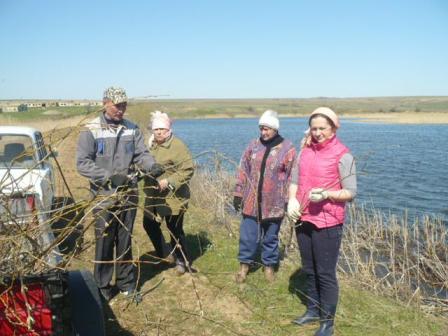 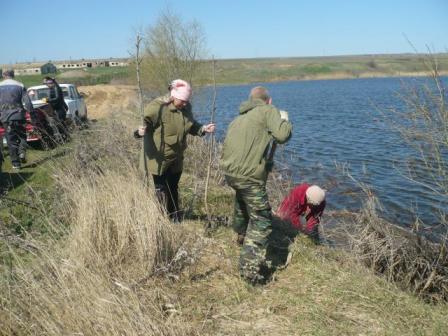 Запуск  малька
 в реку «Кагальник»
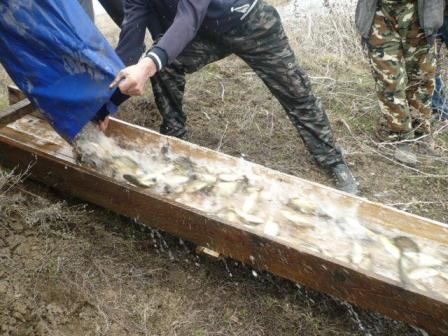 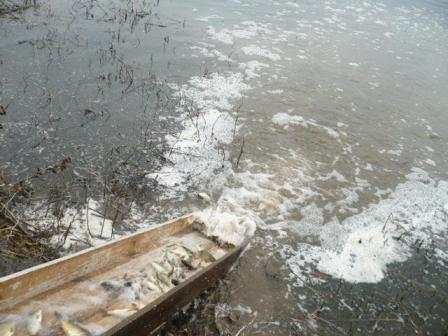 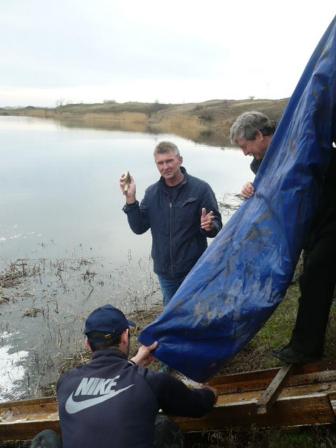 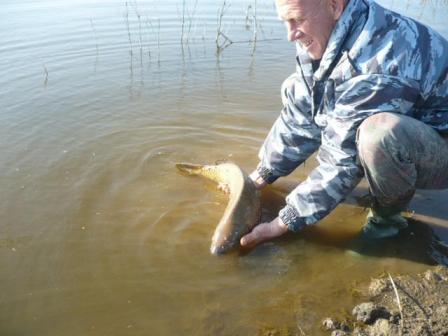 Защита населения  от чрезвычайных ситуаций
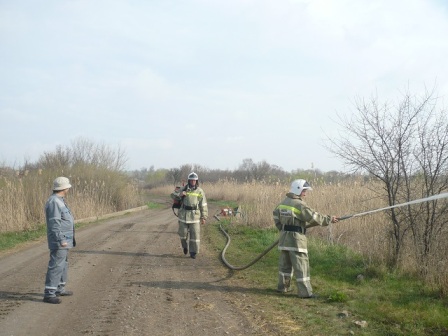 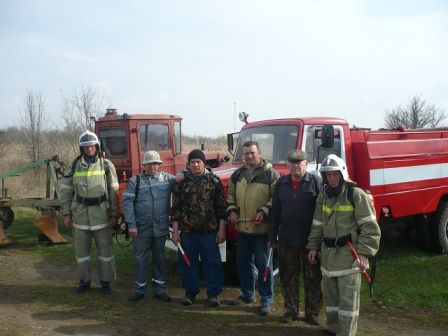 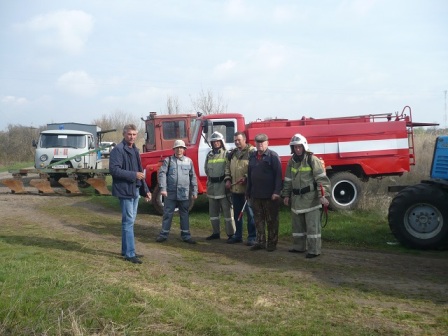 Сходы граждан
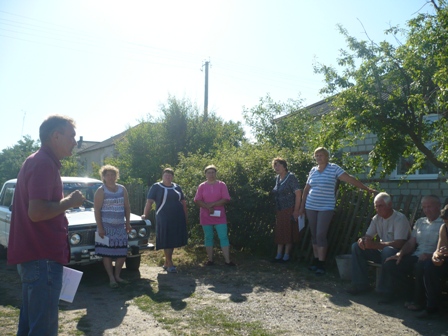 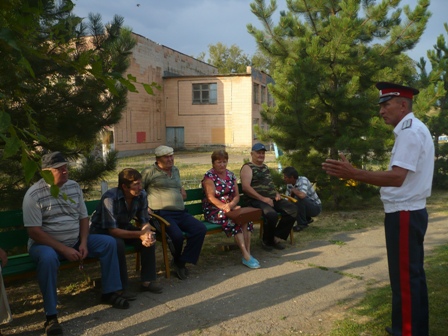 Благоустройство     территории
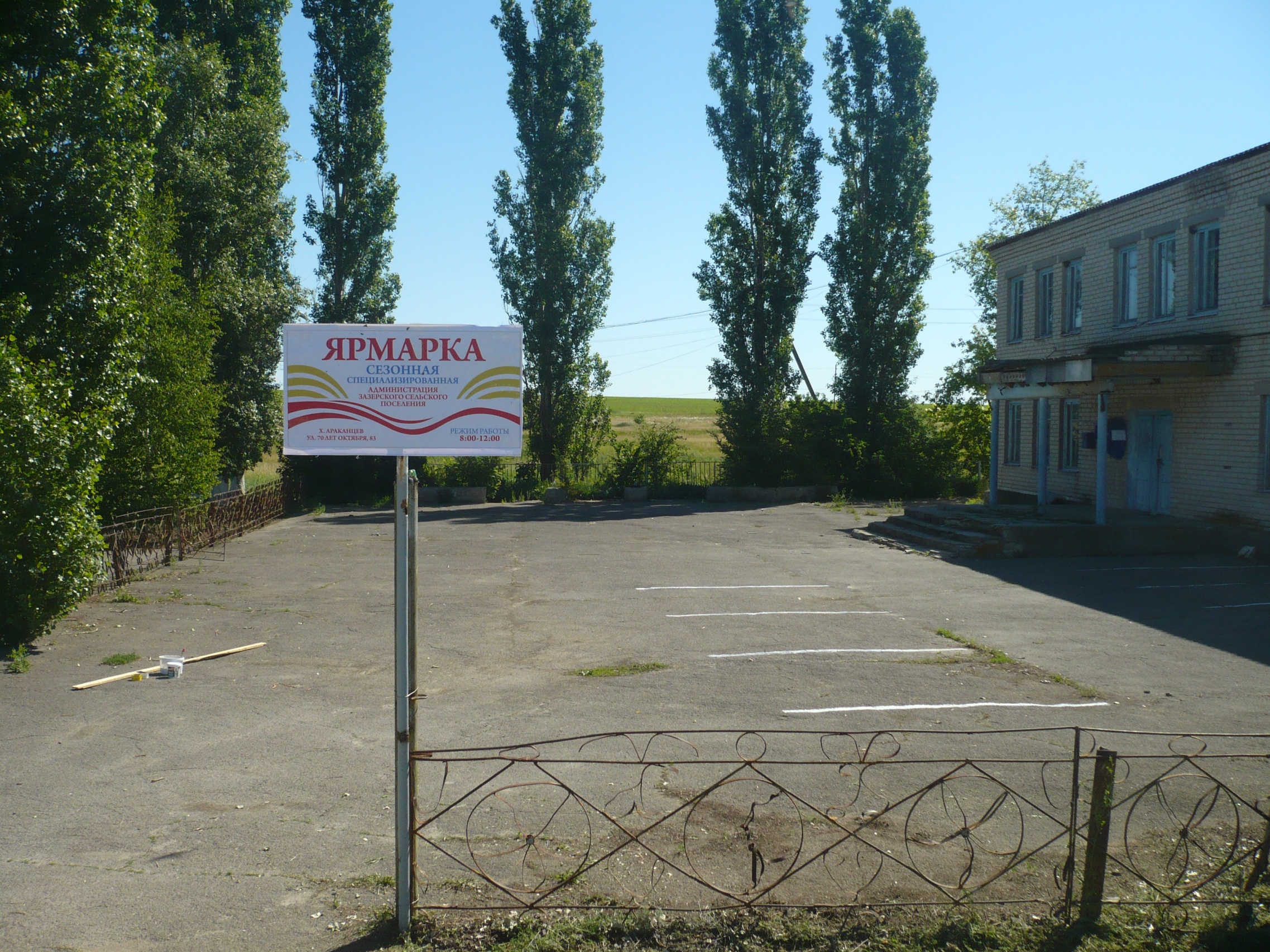 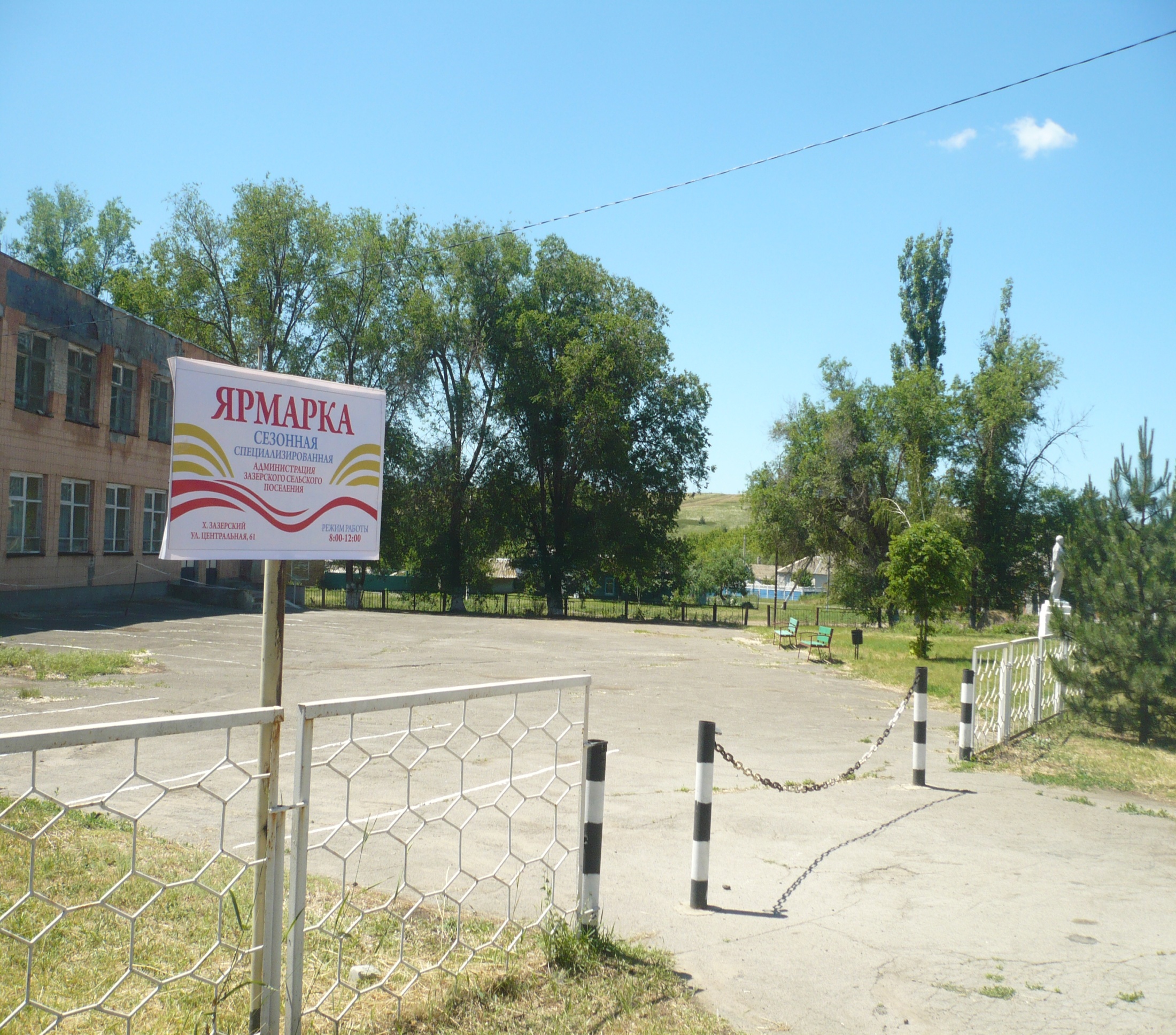 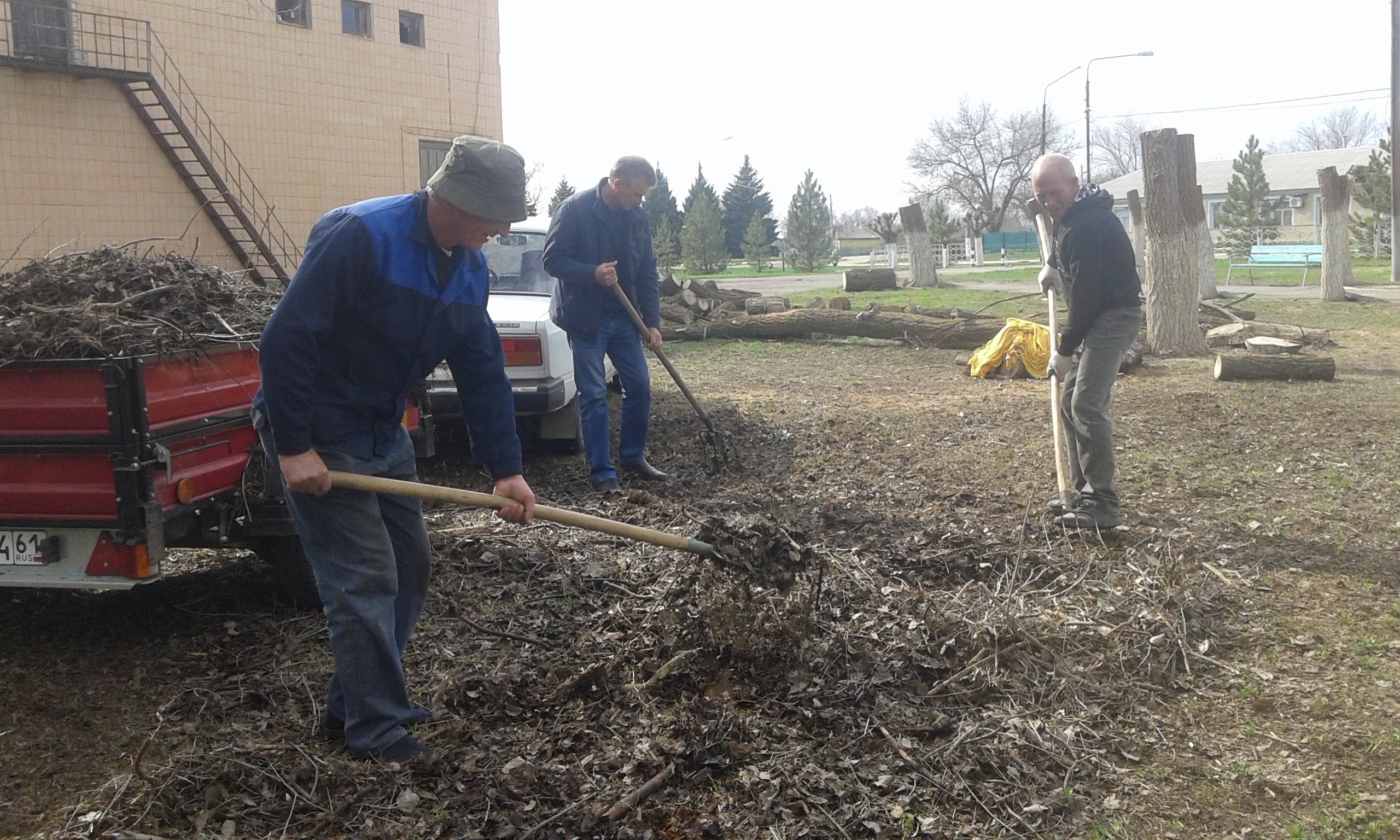 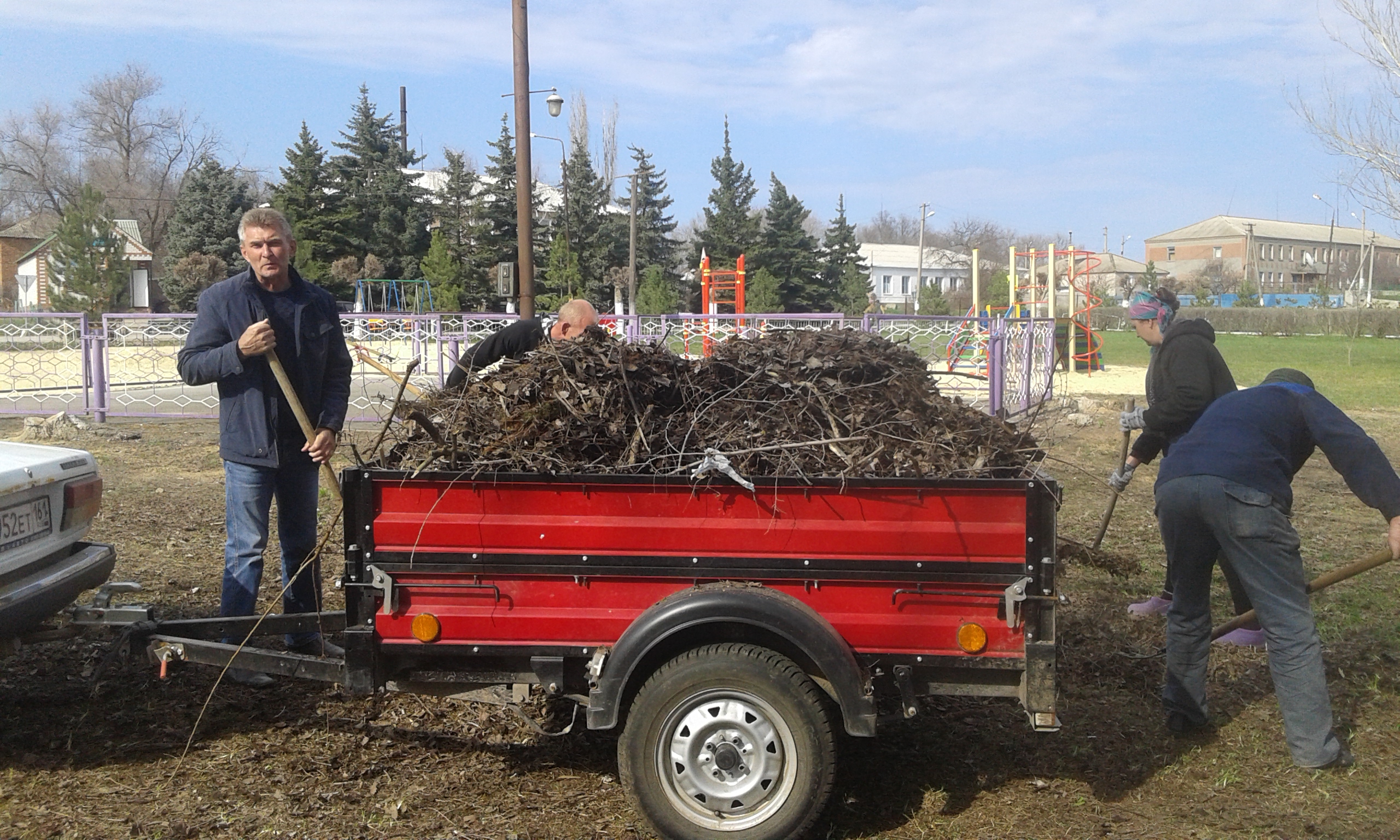 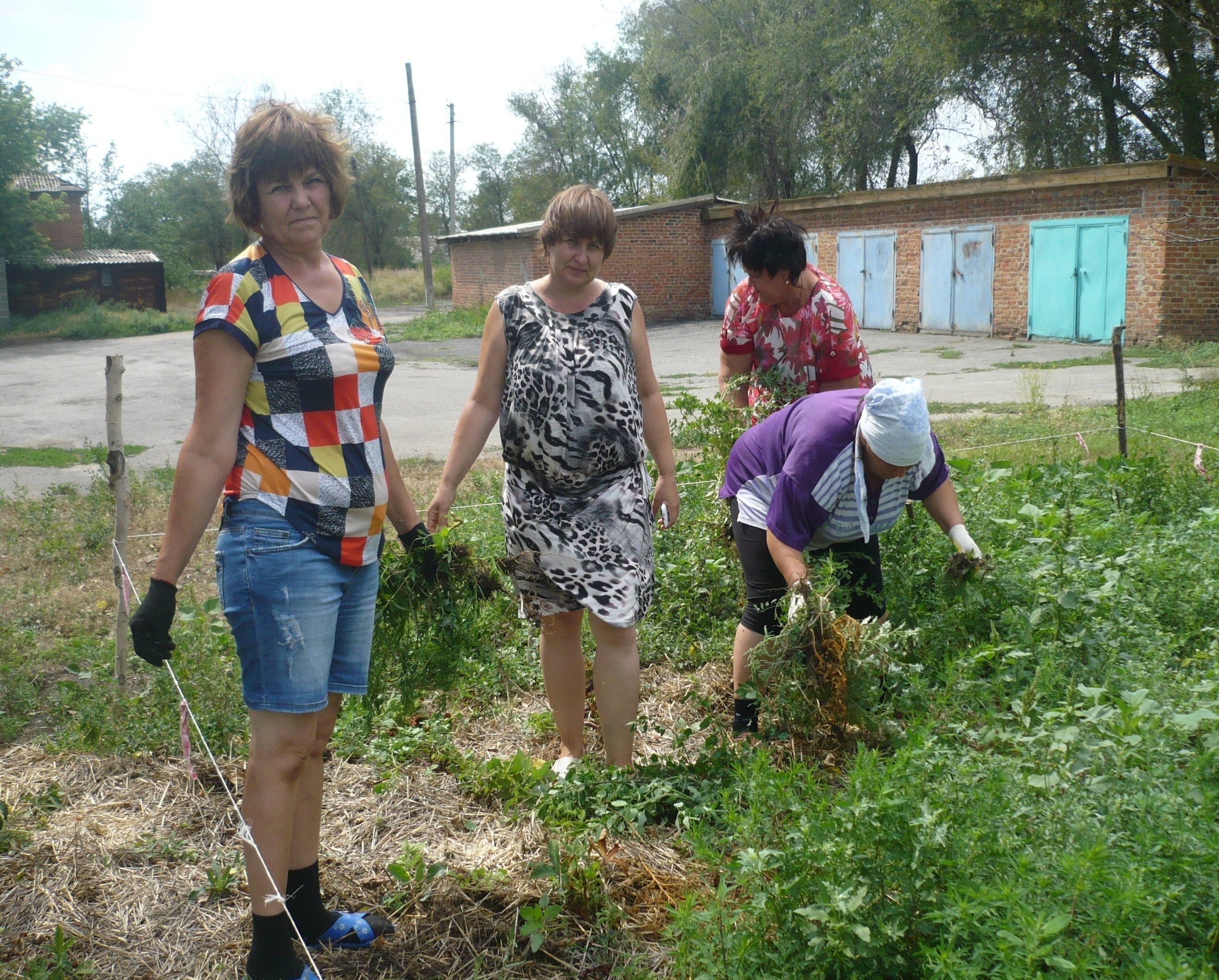 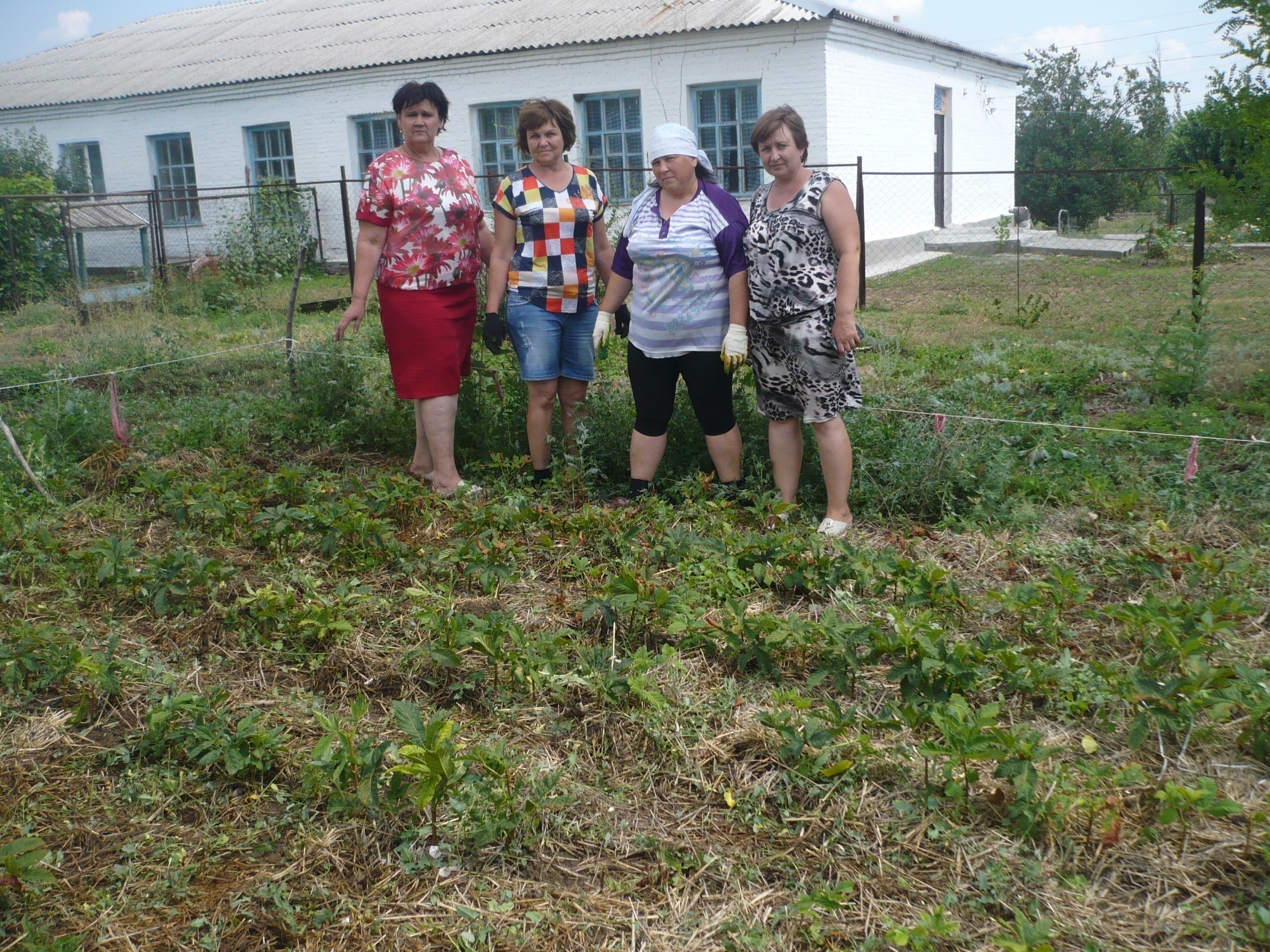 Культура
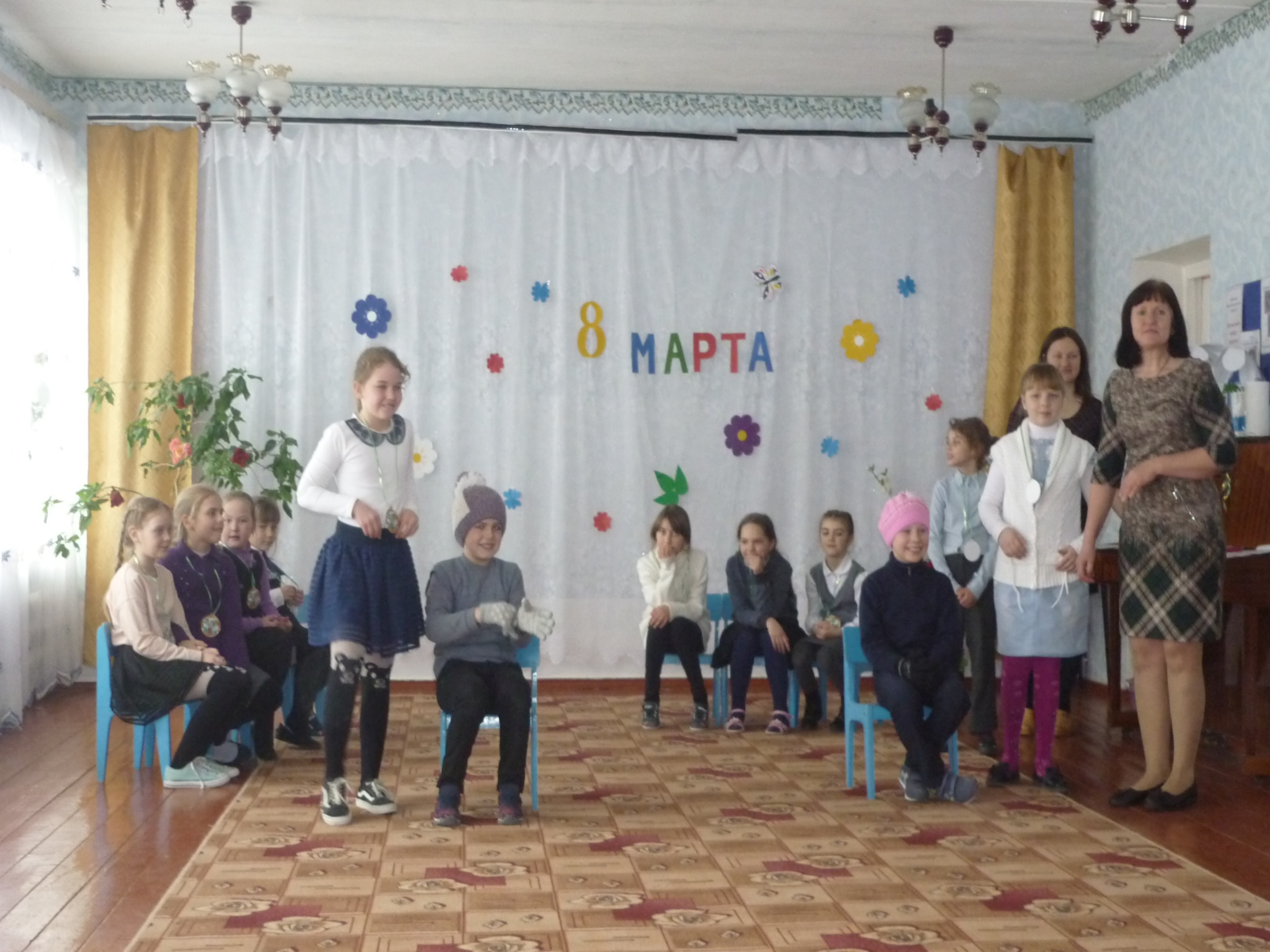 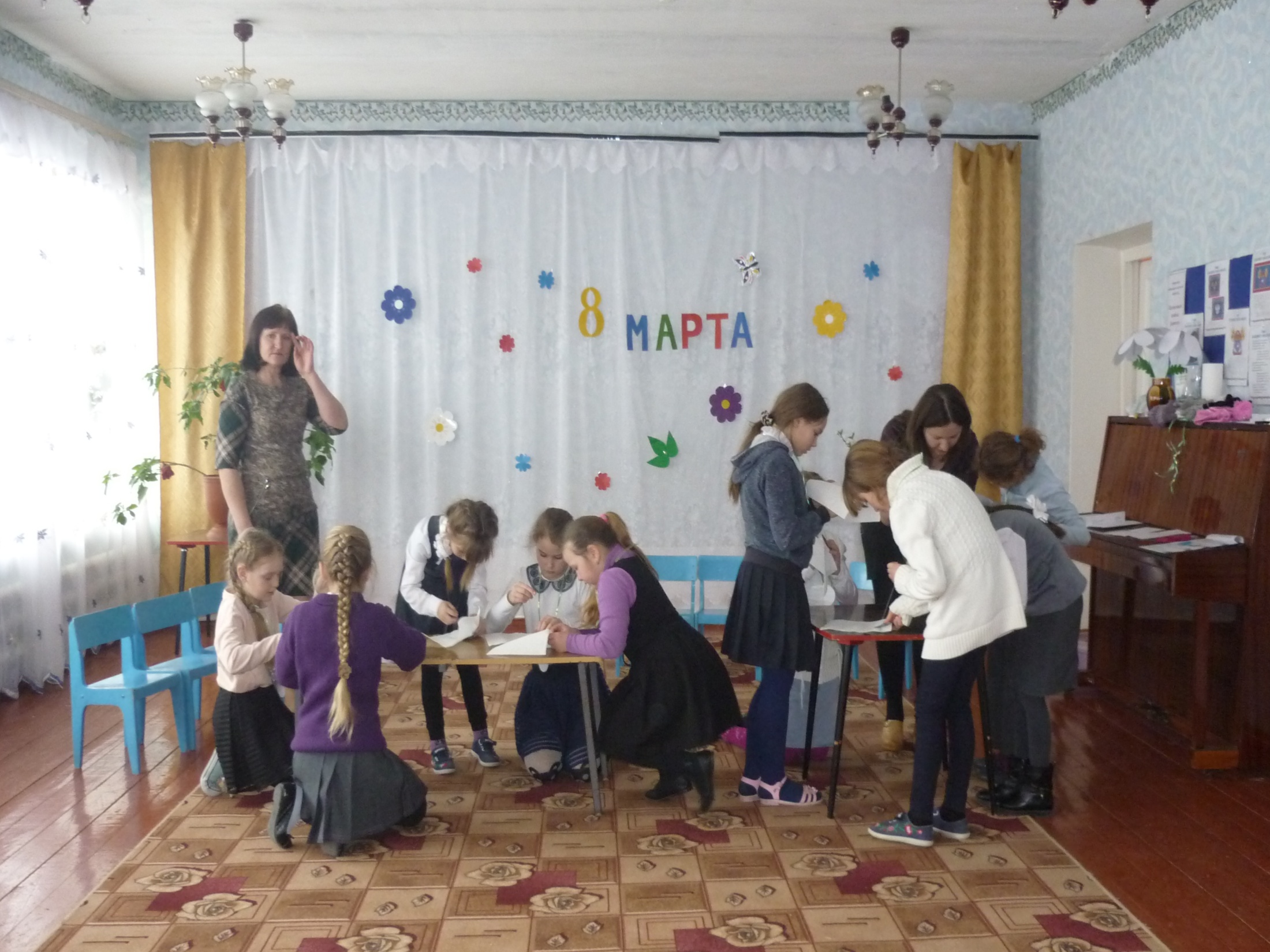 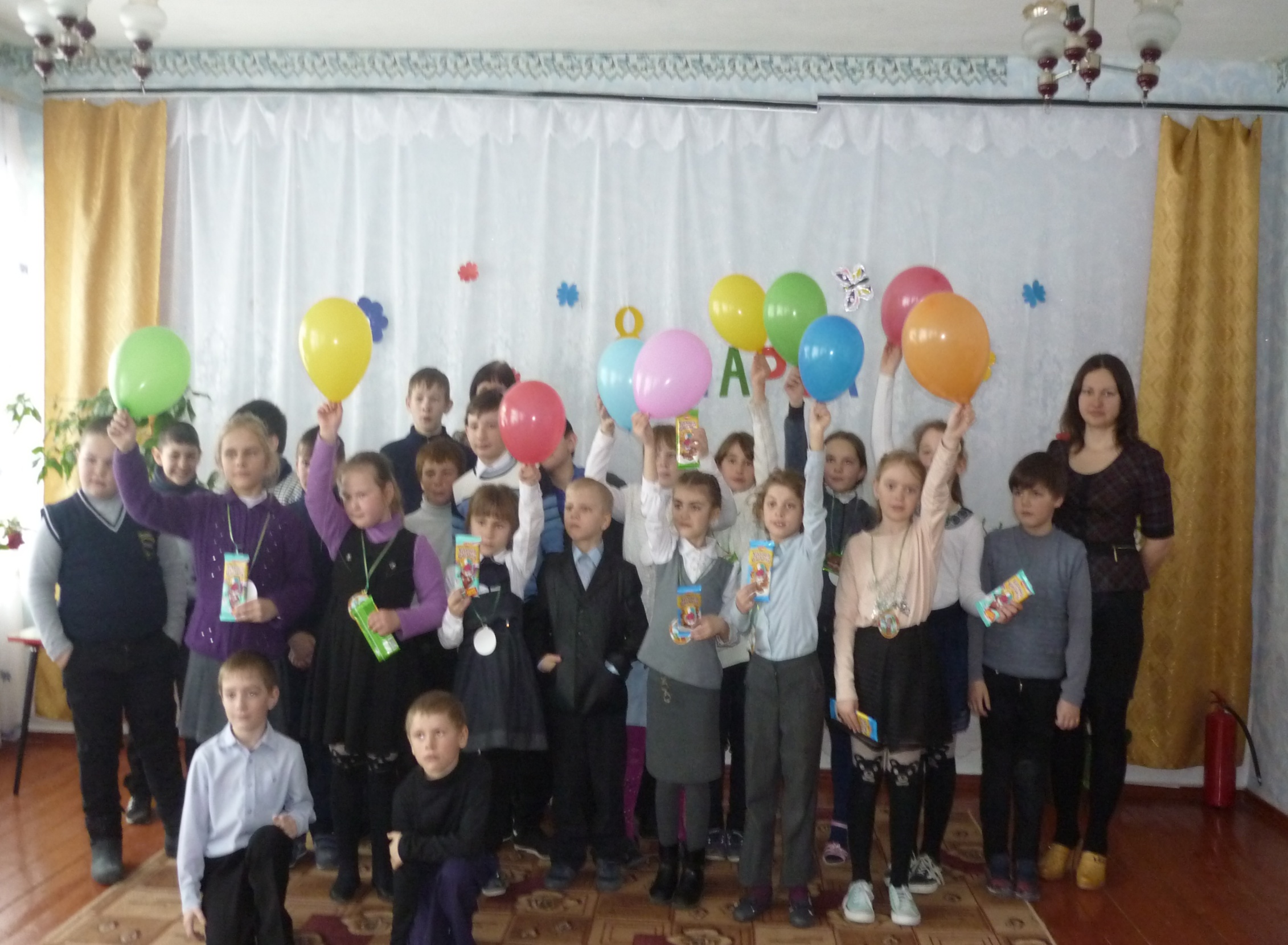 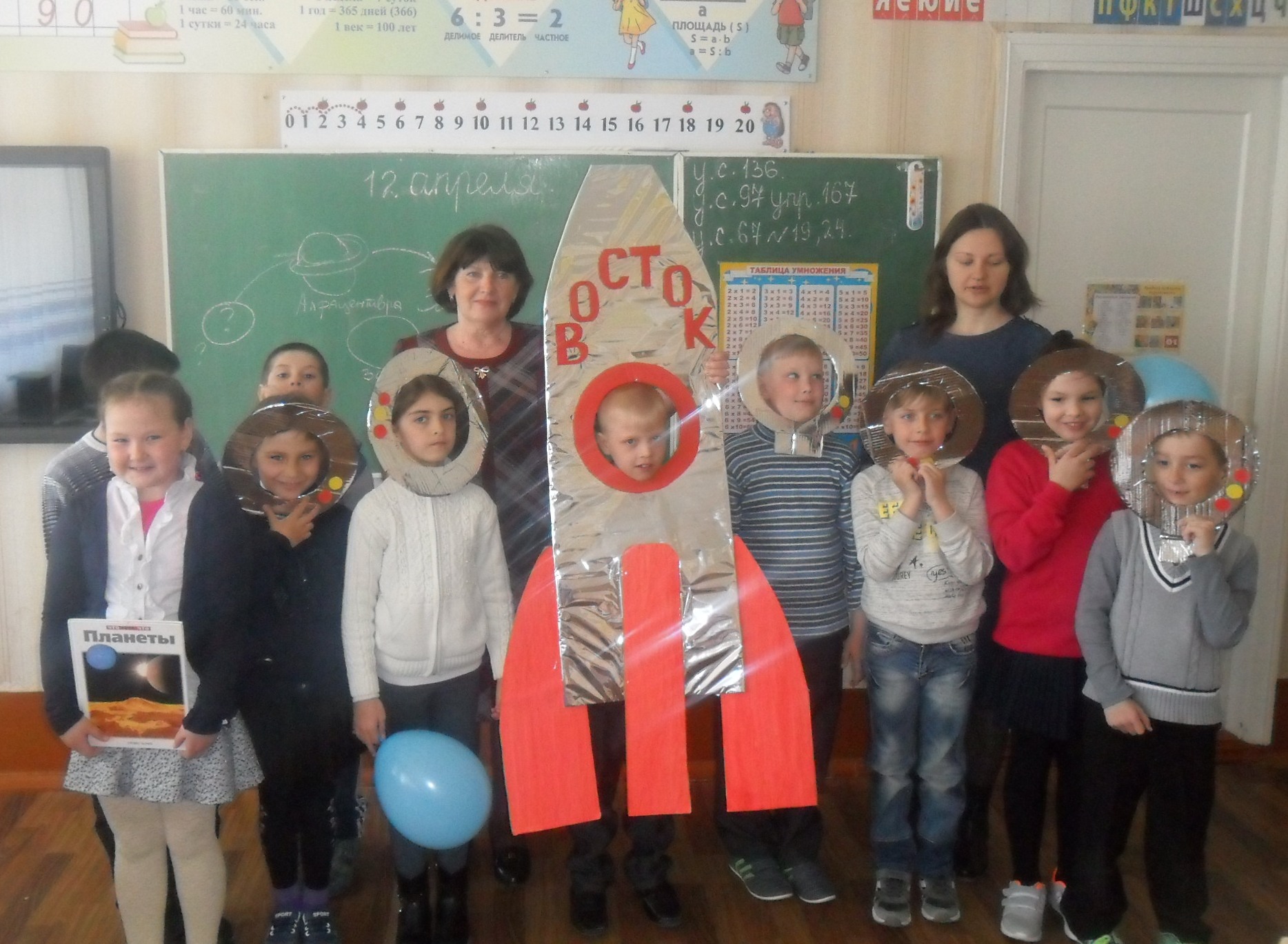 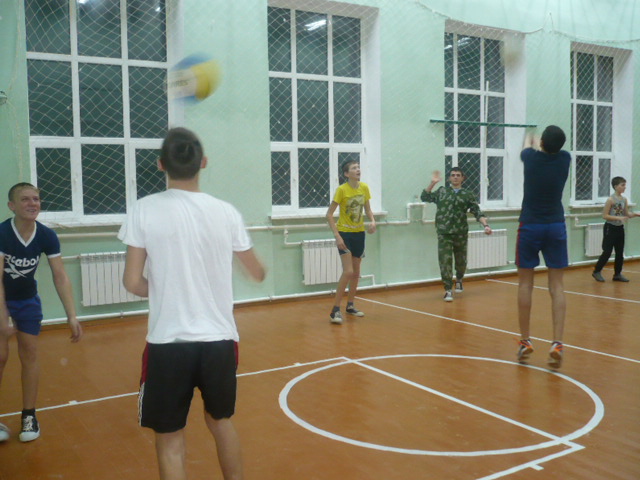 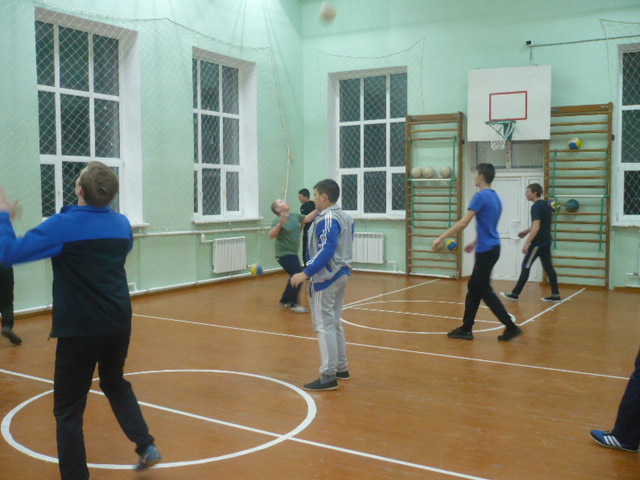 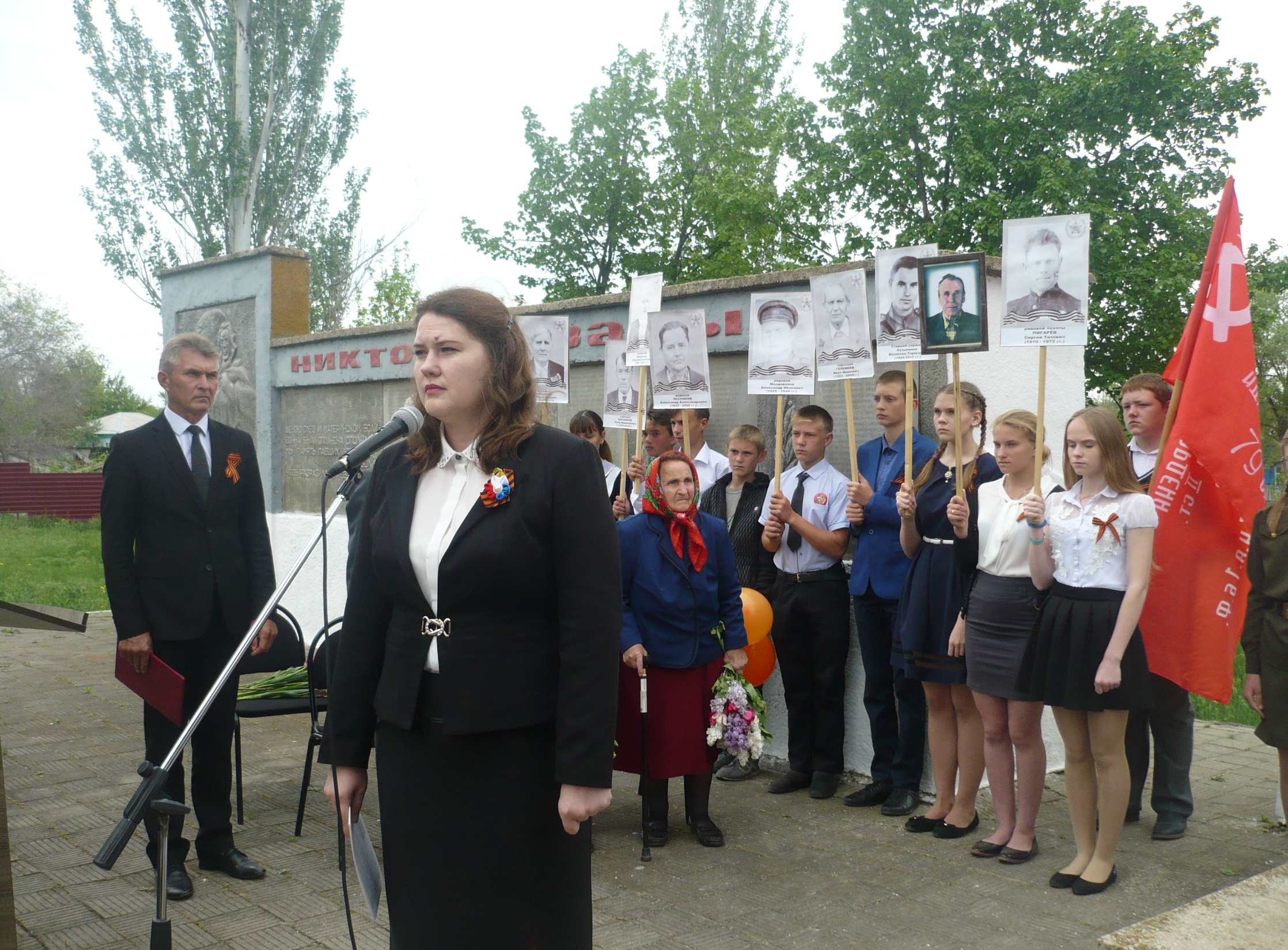 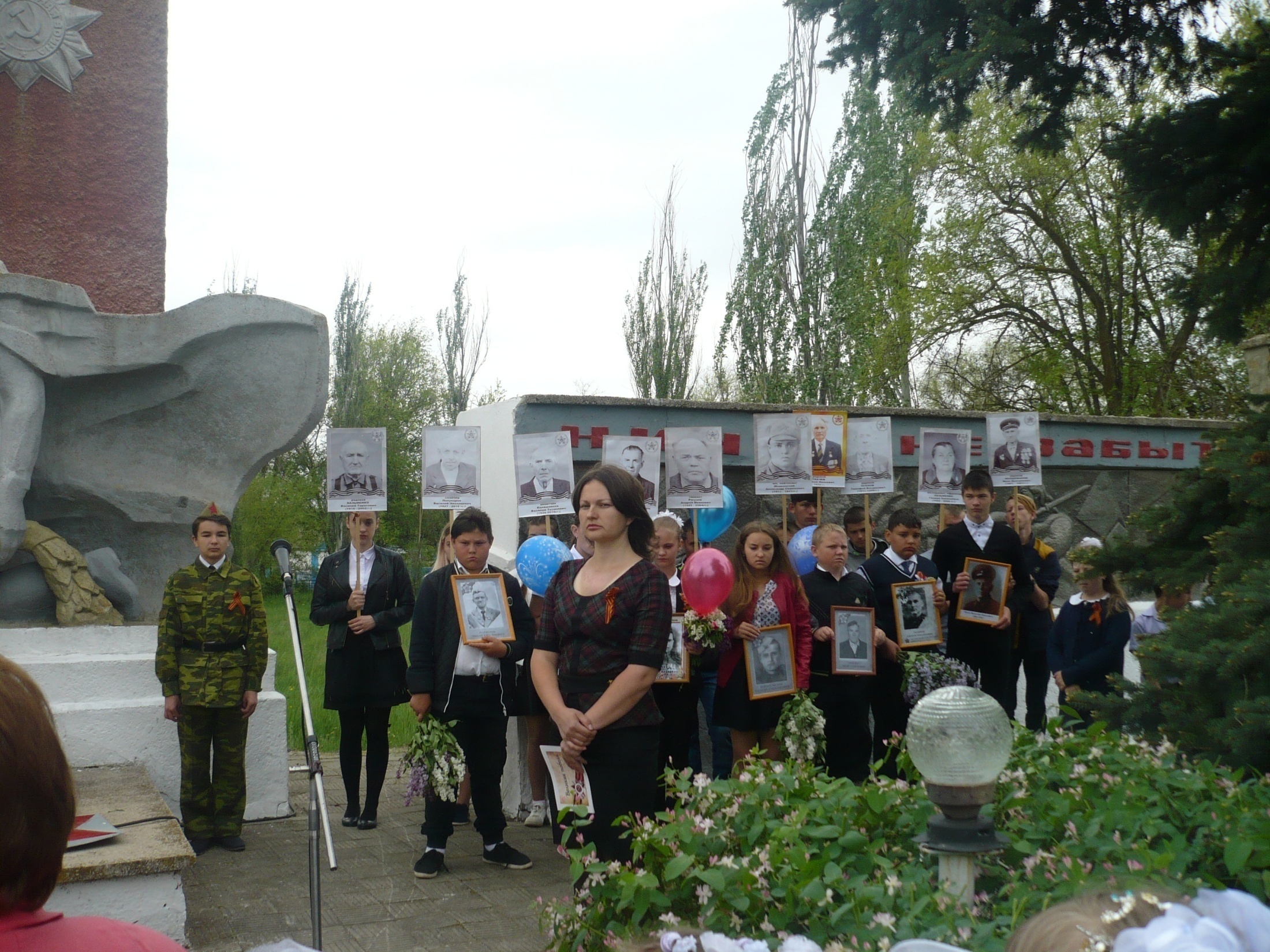 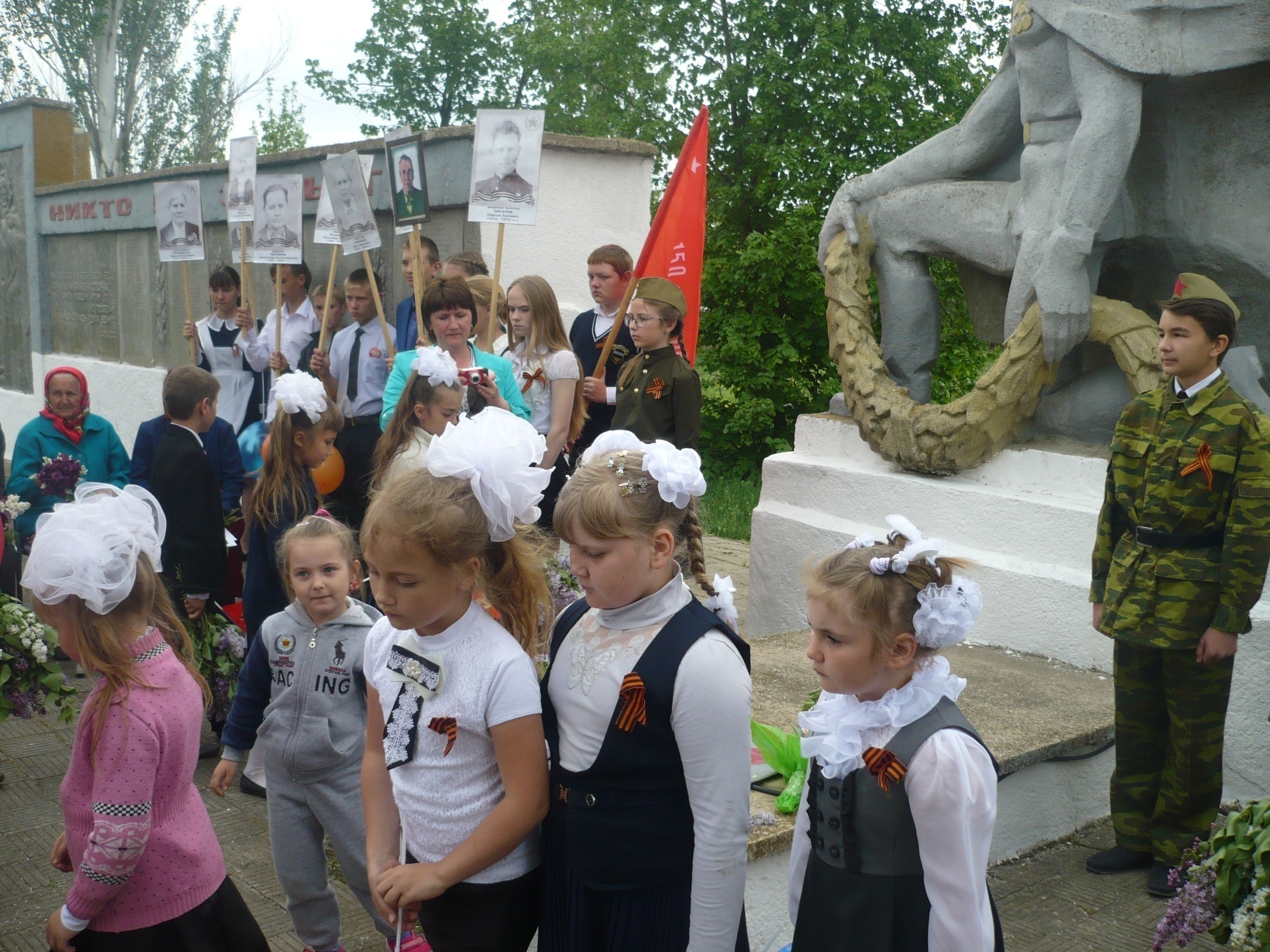 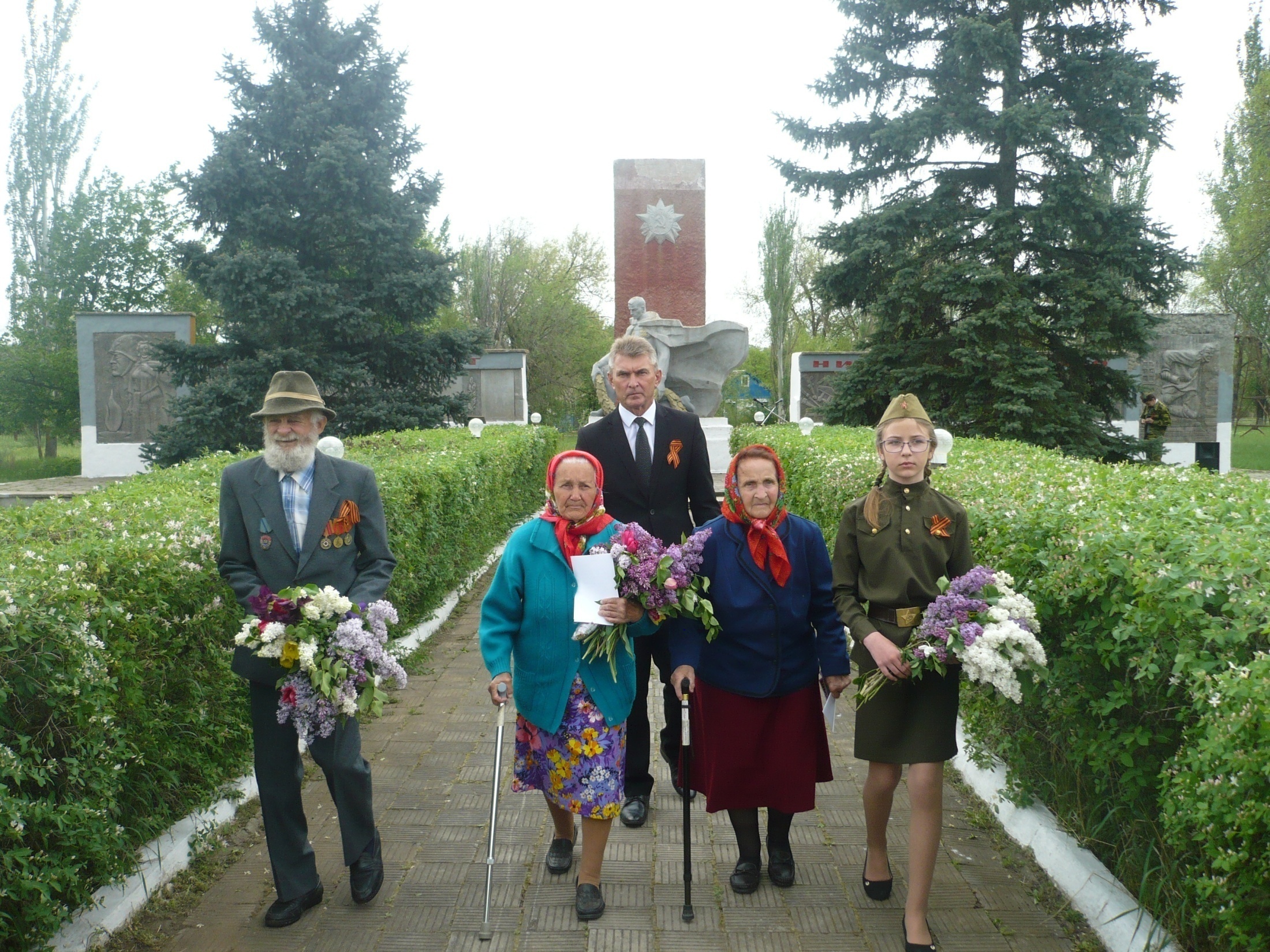 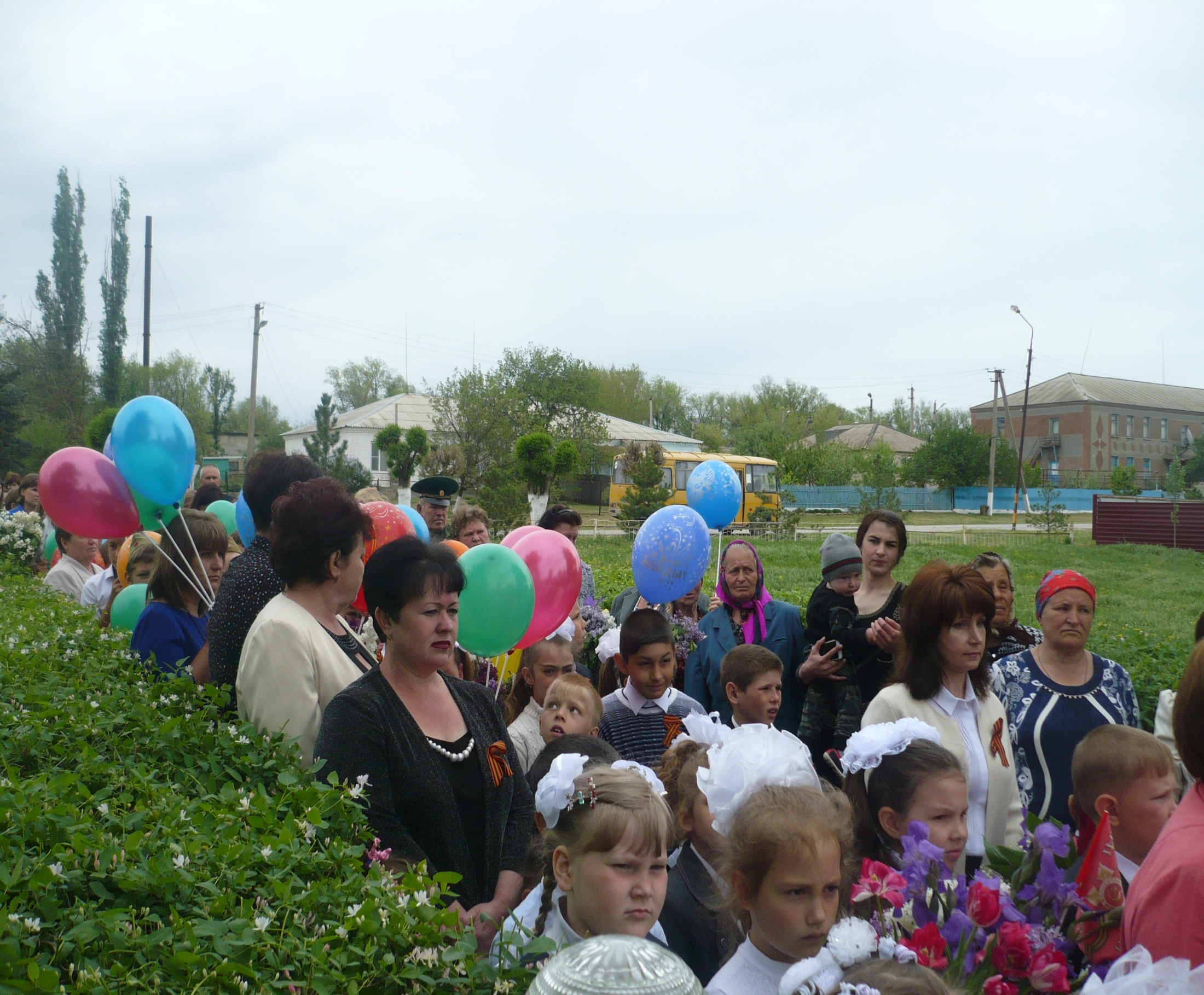 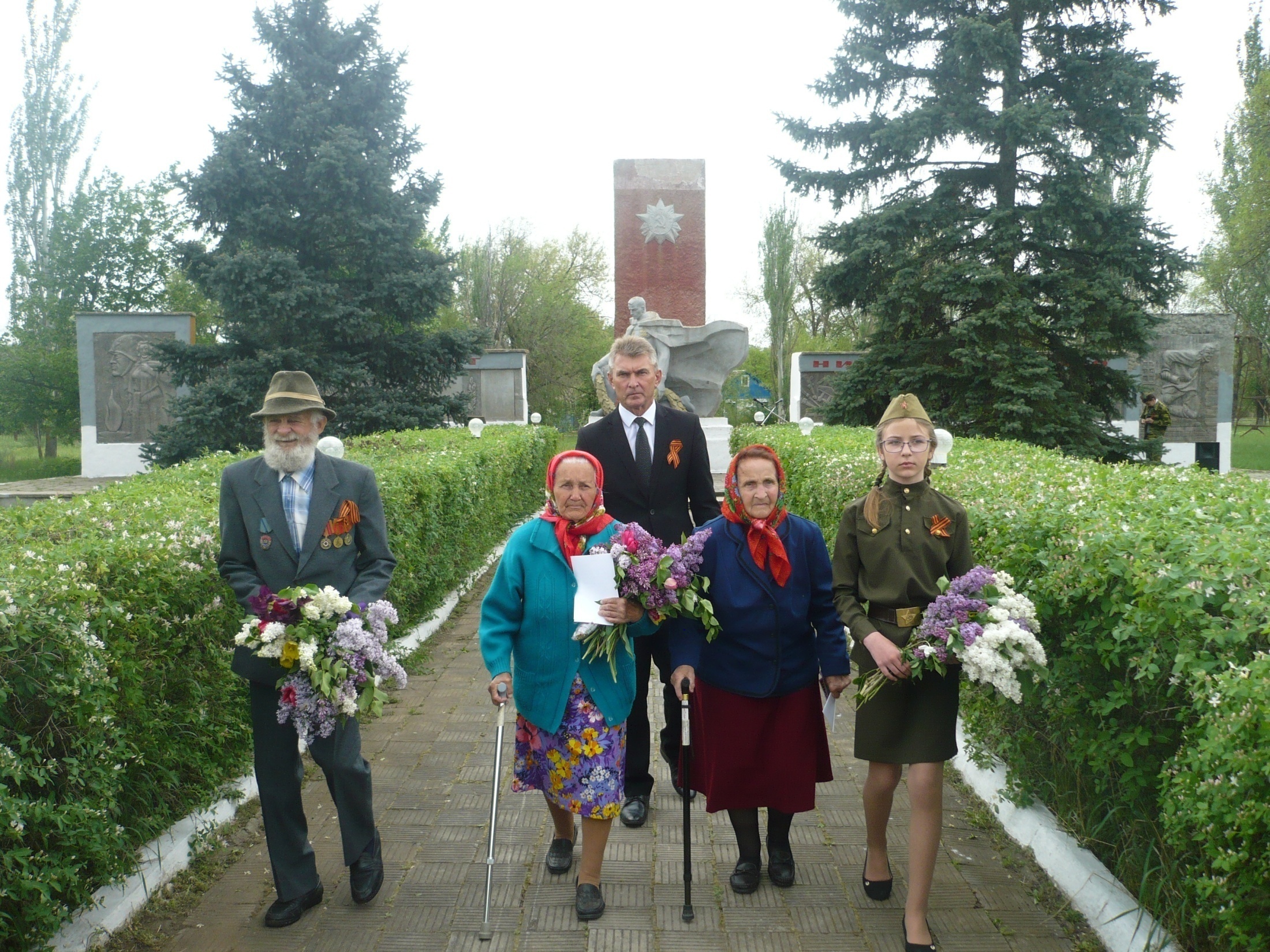 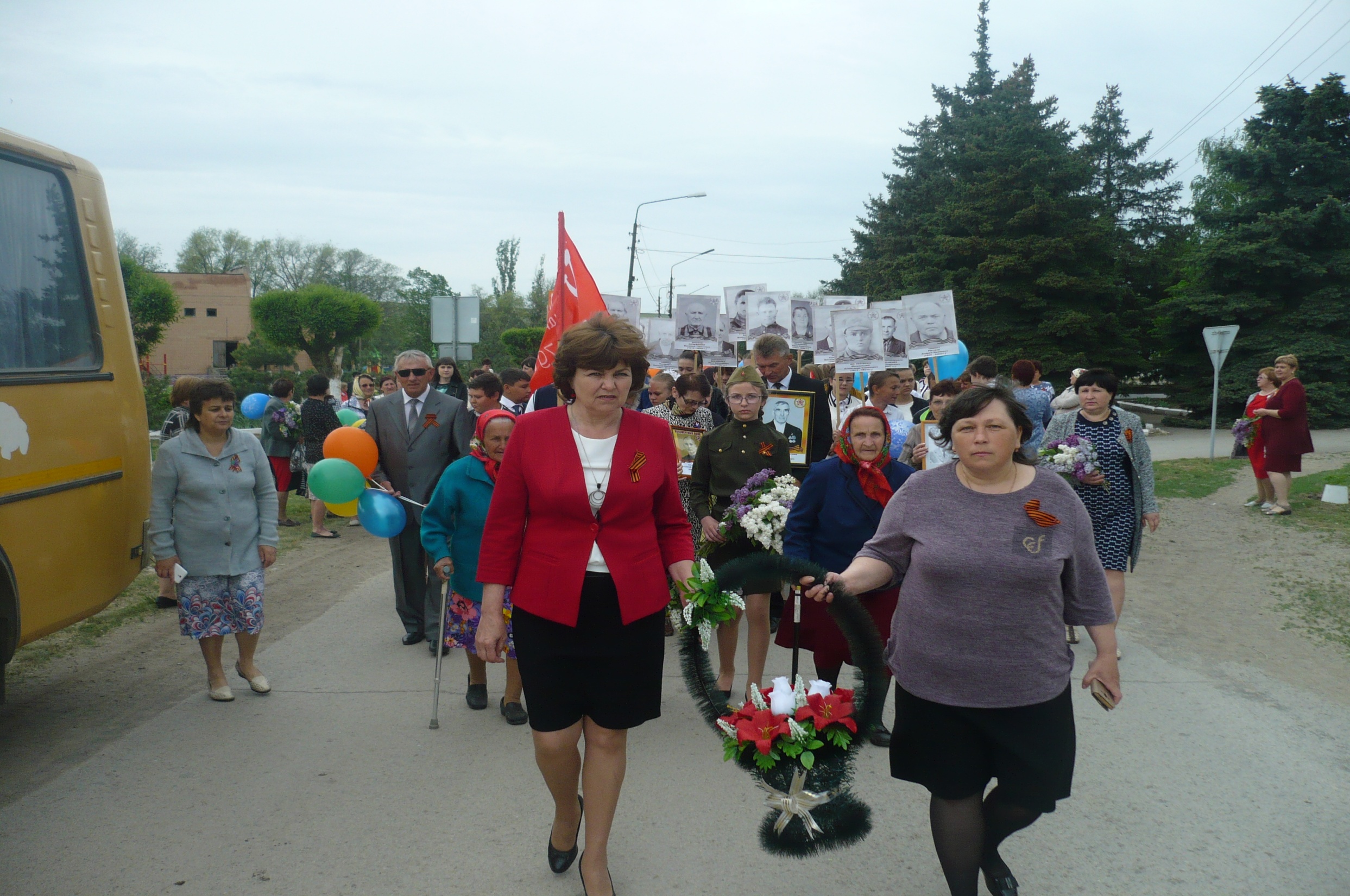 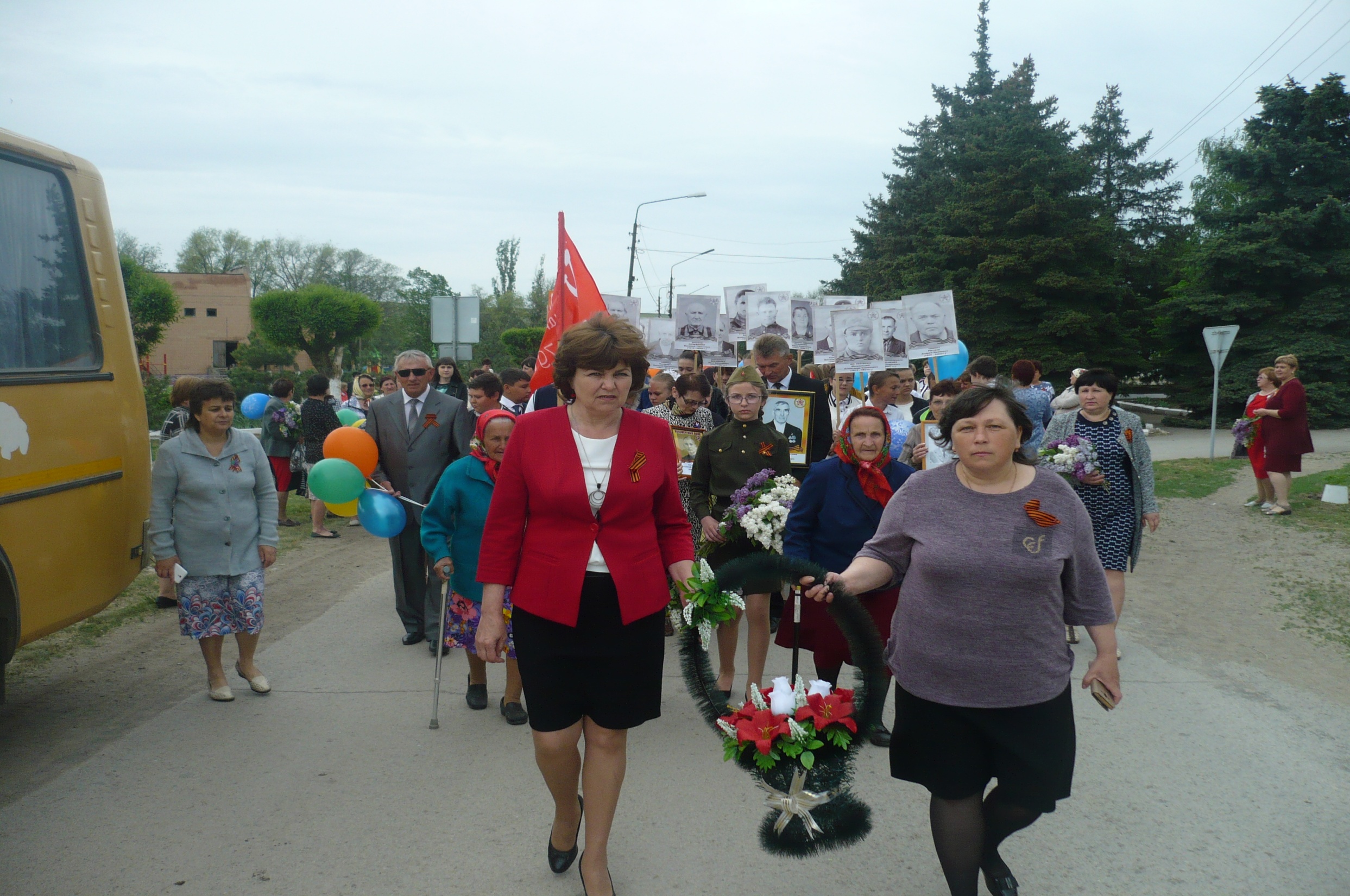 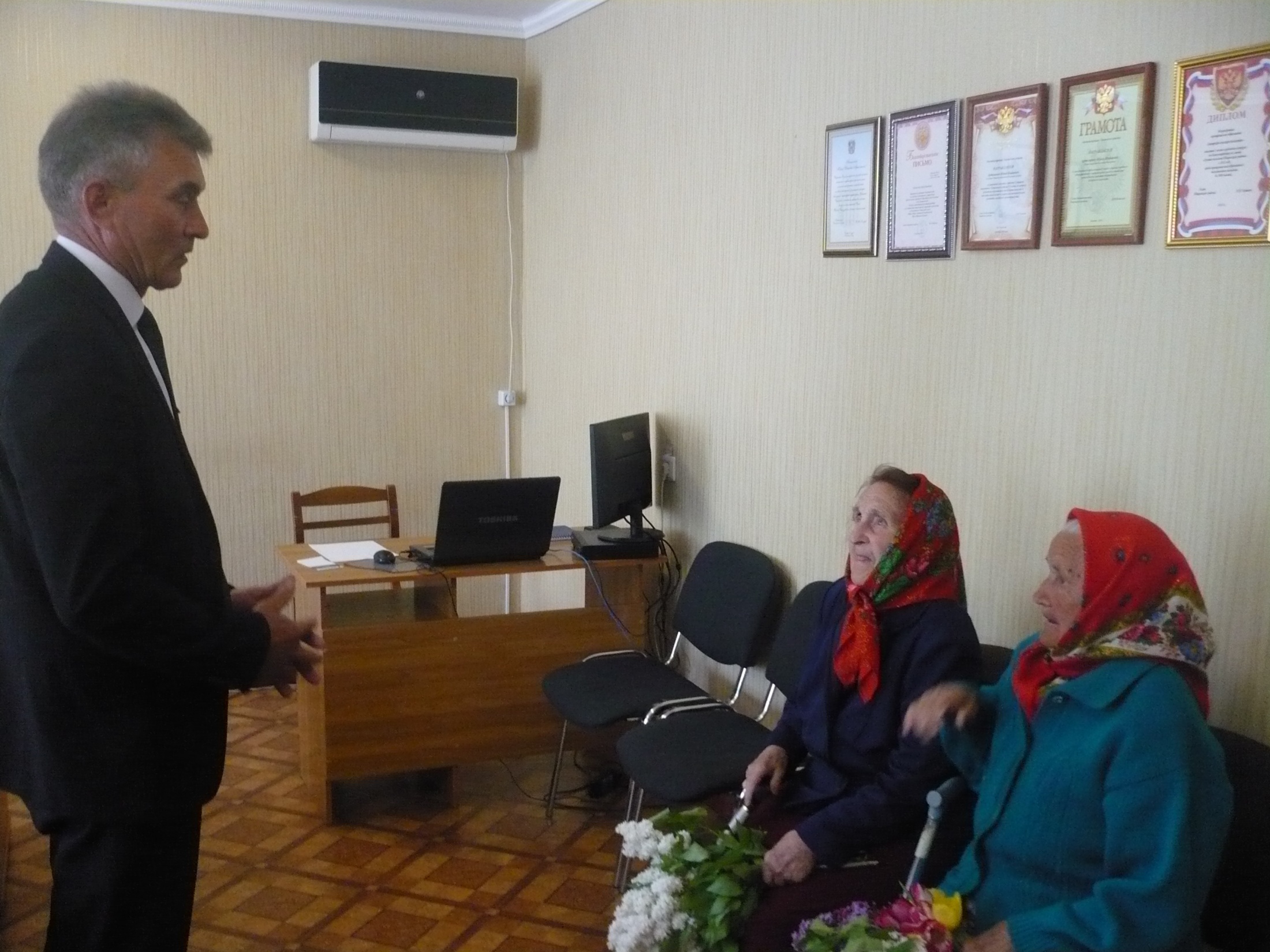 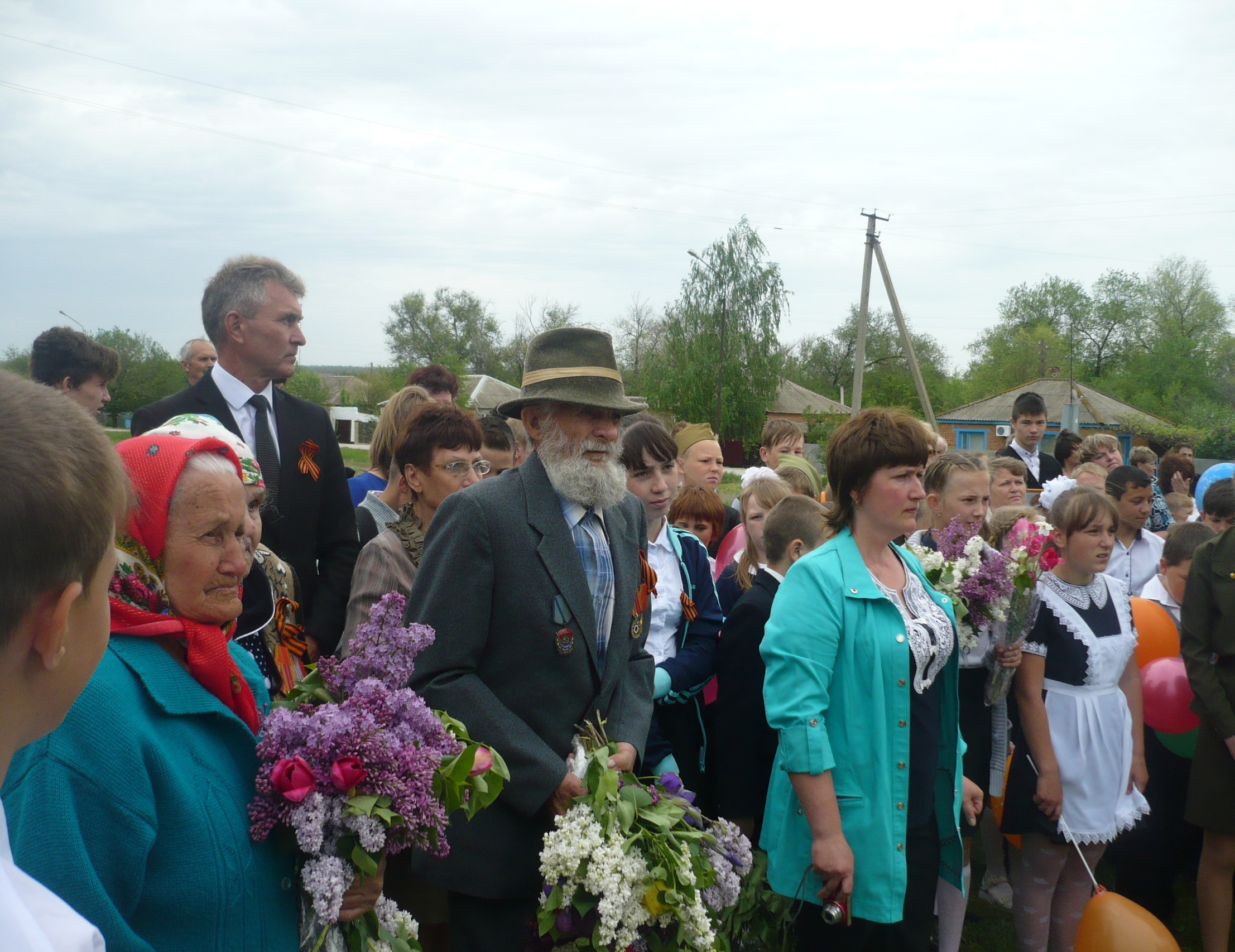 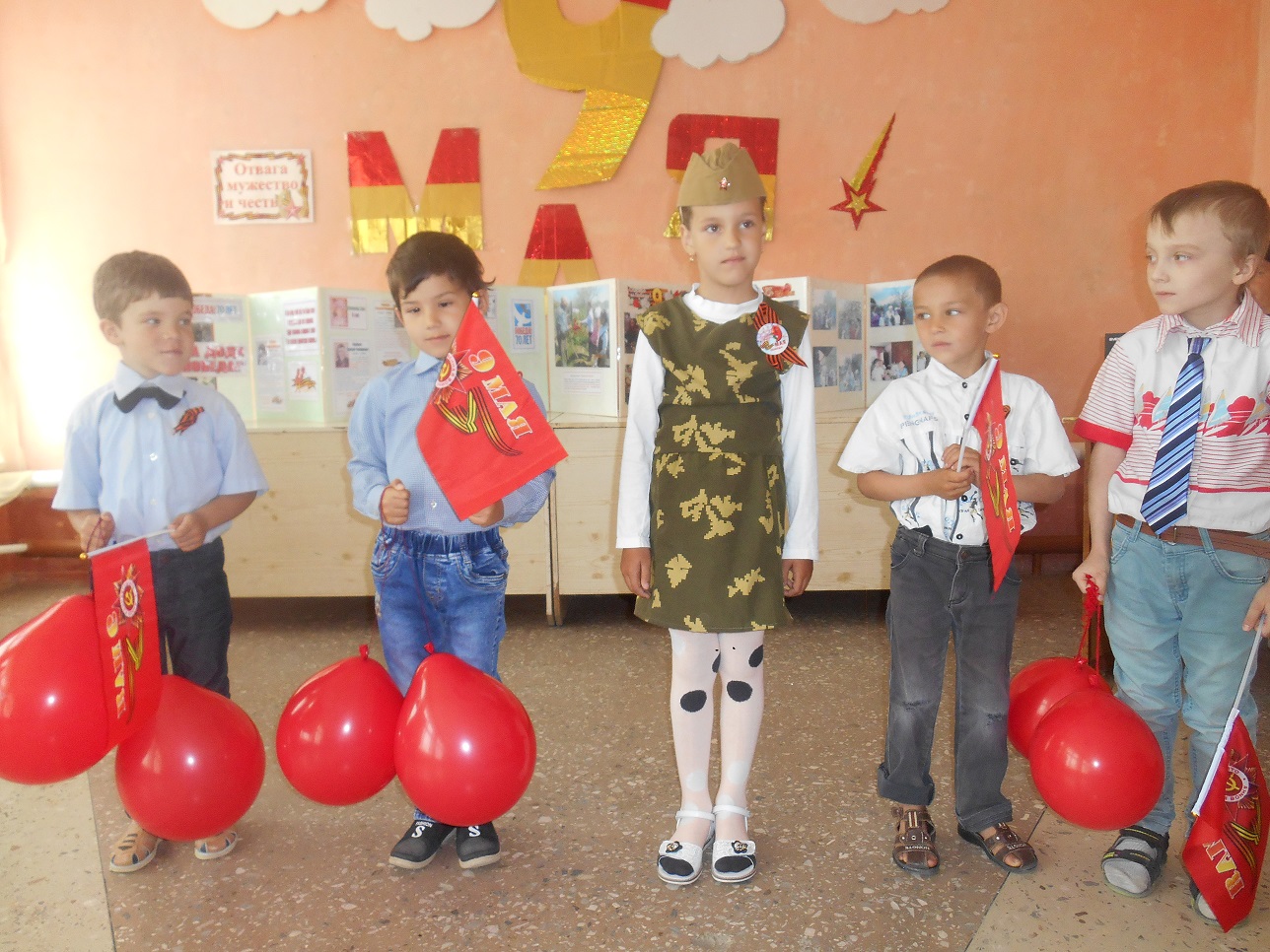 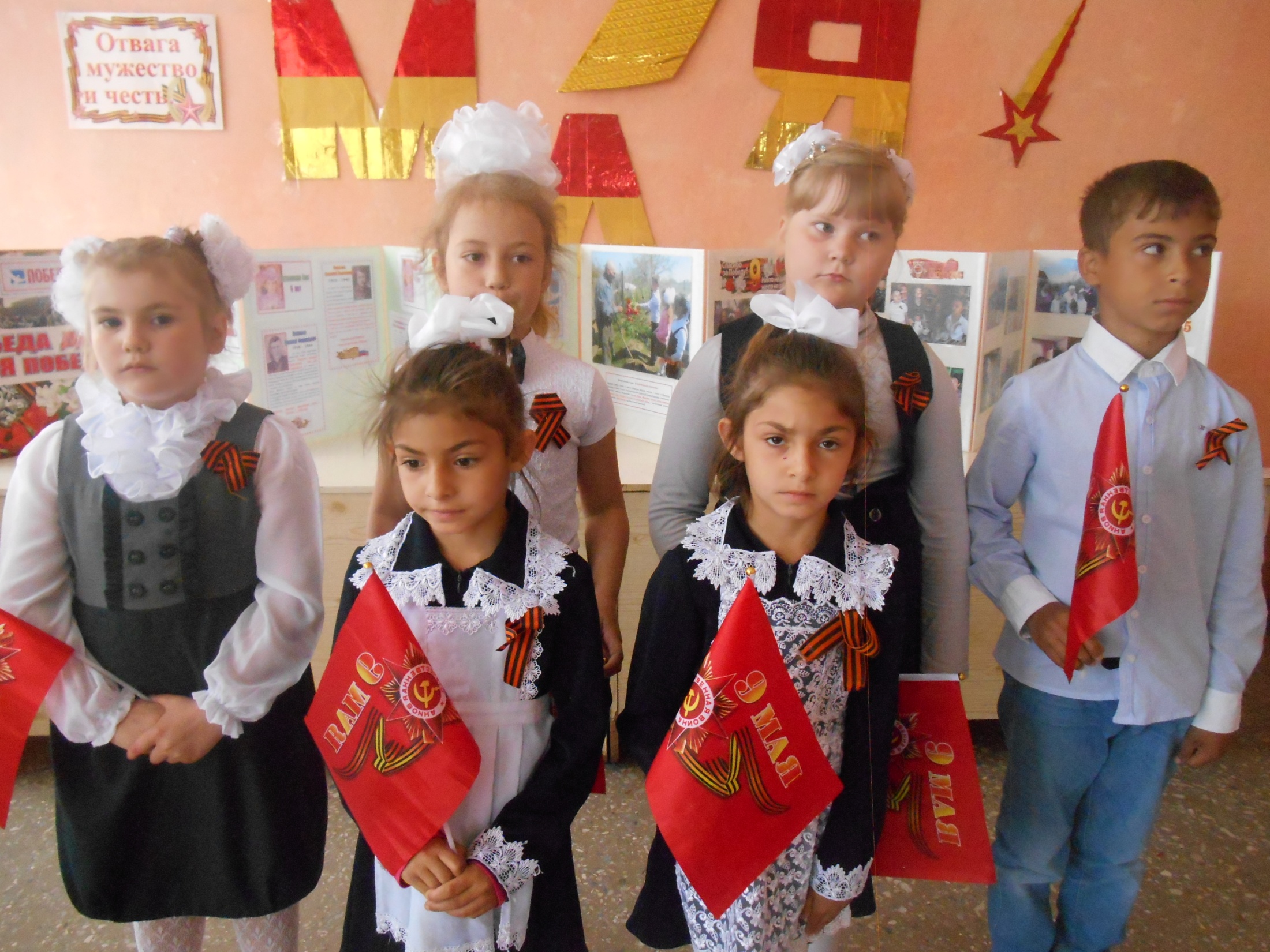 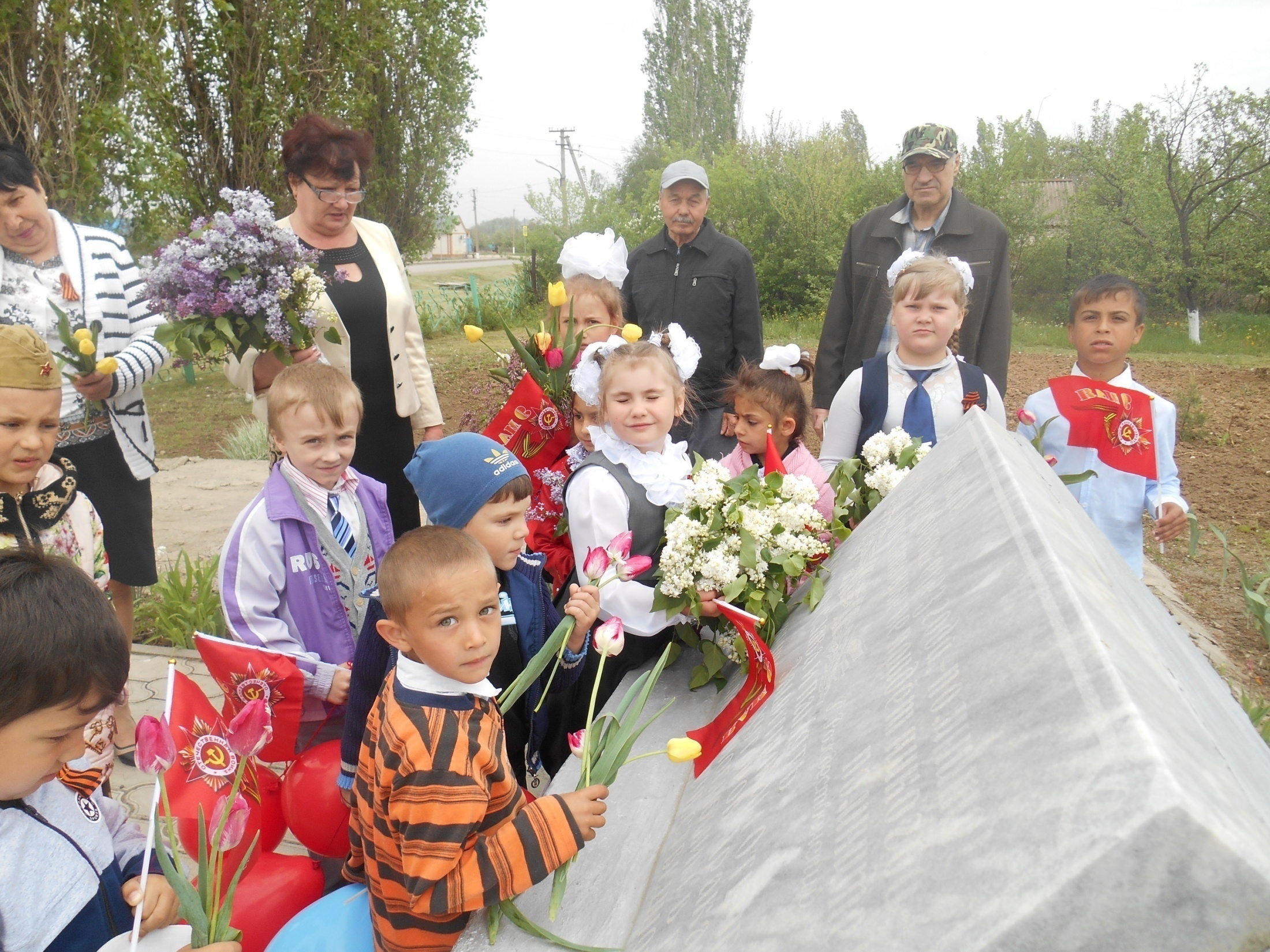 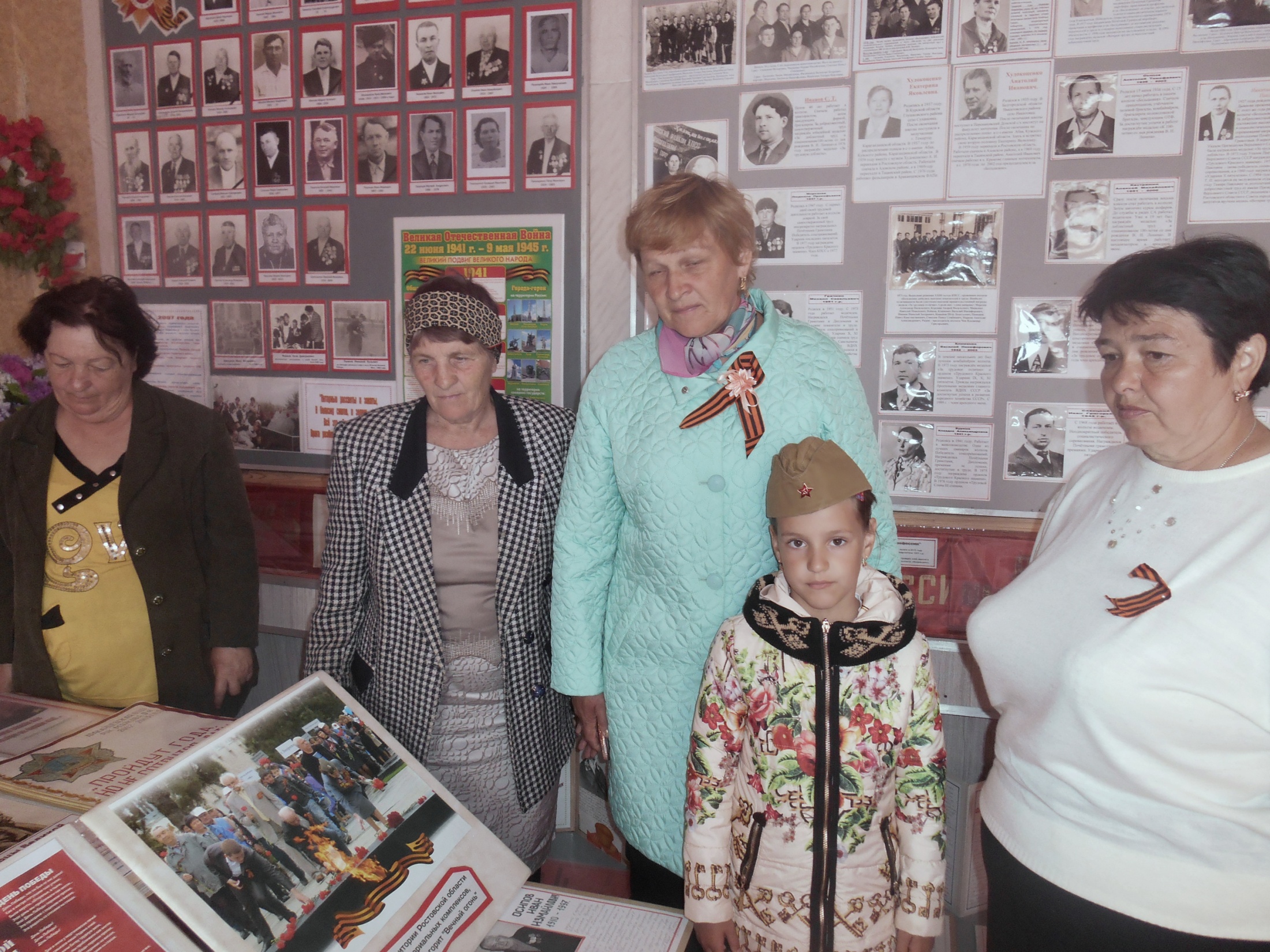 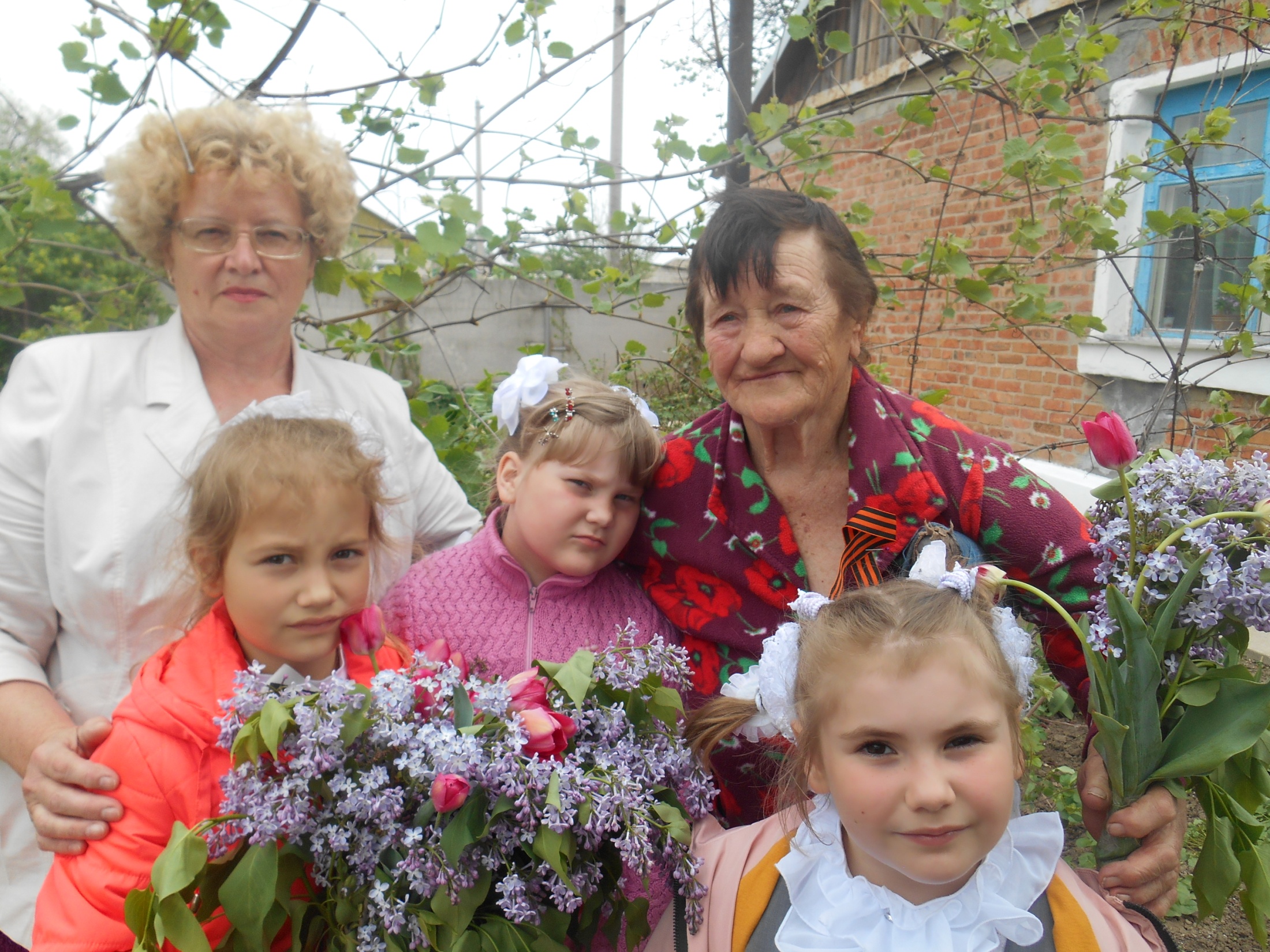 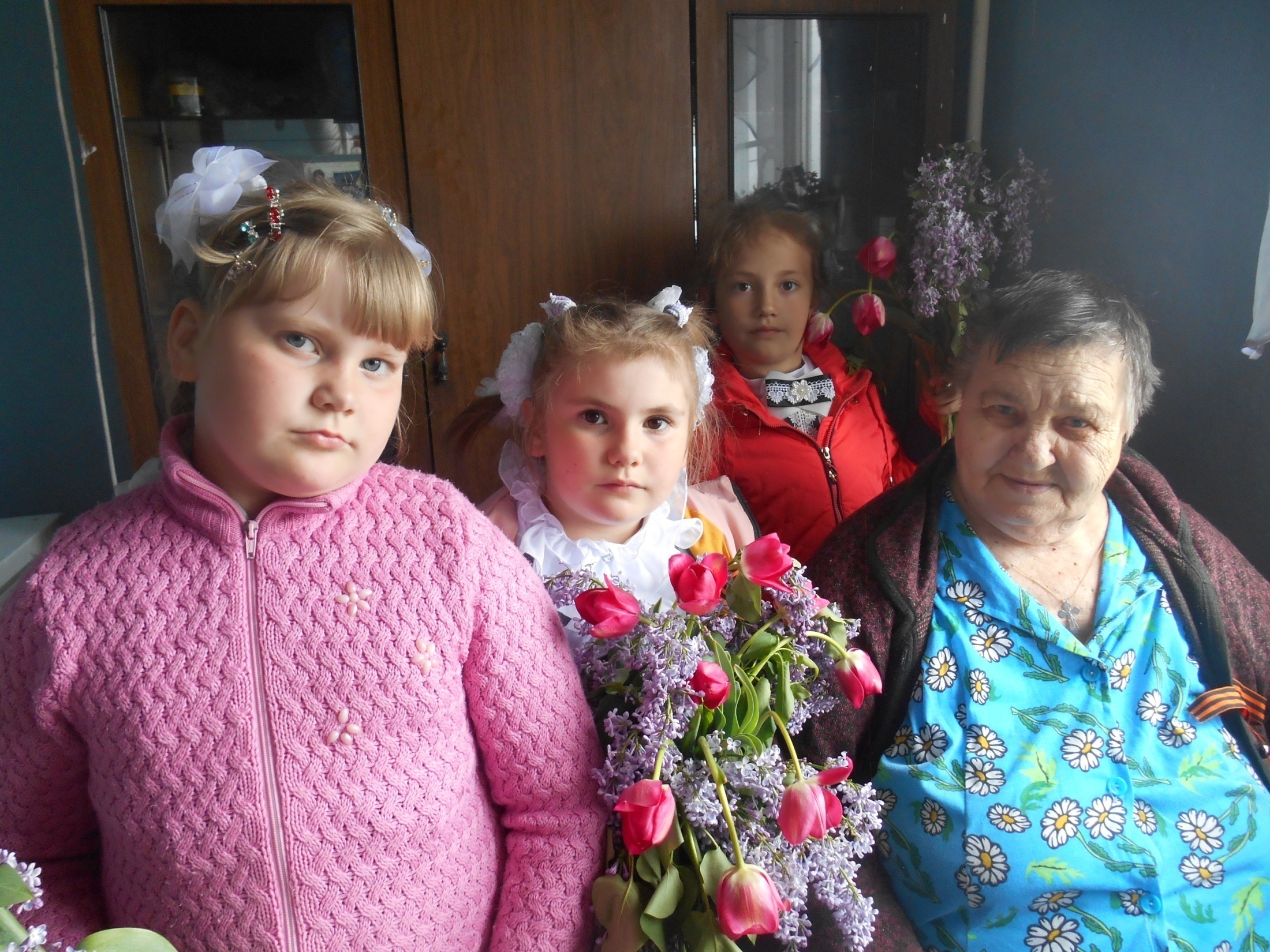 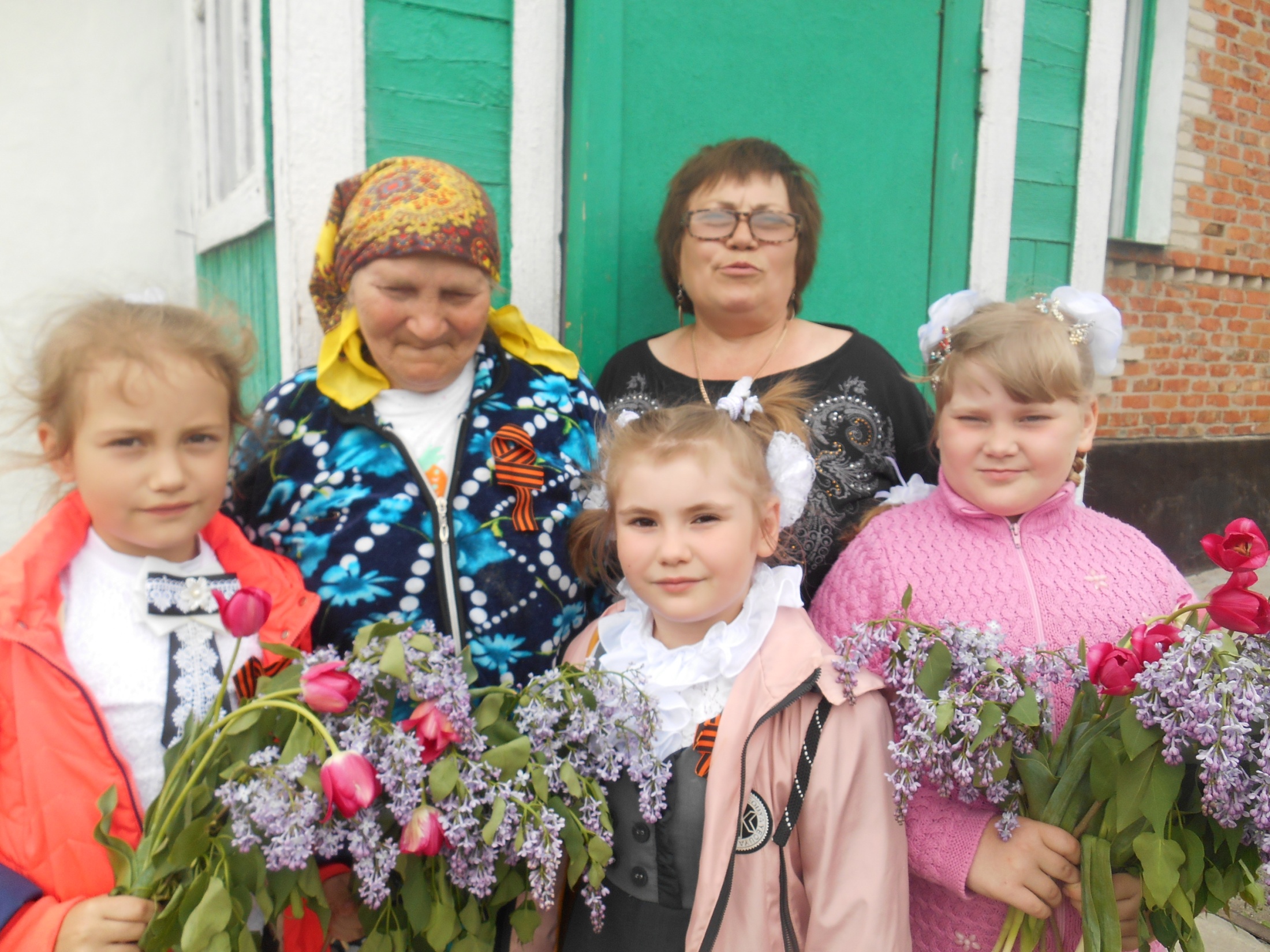 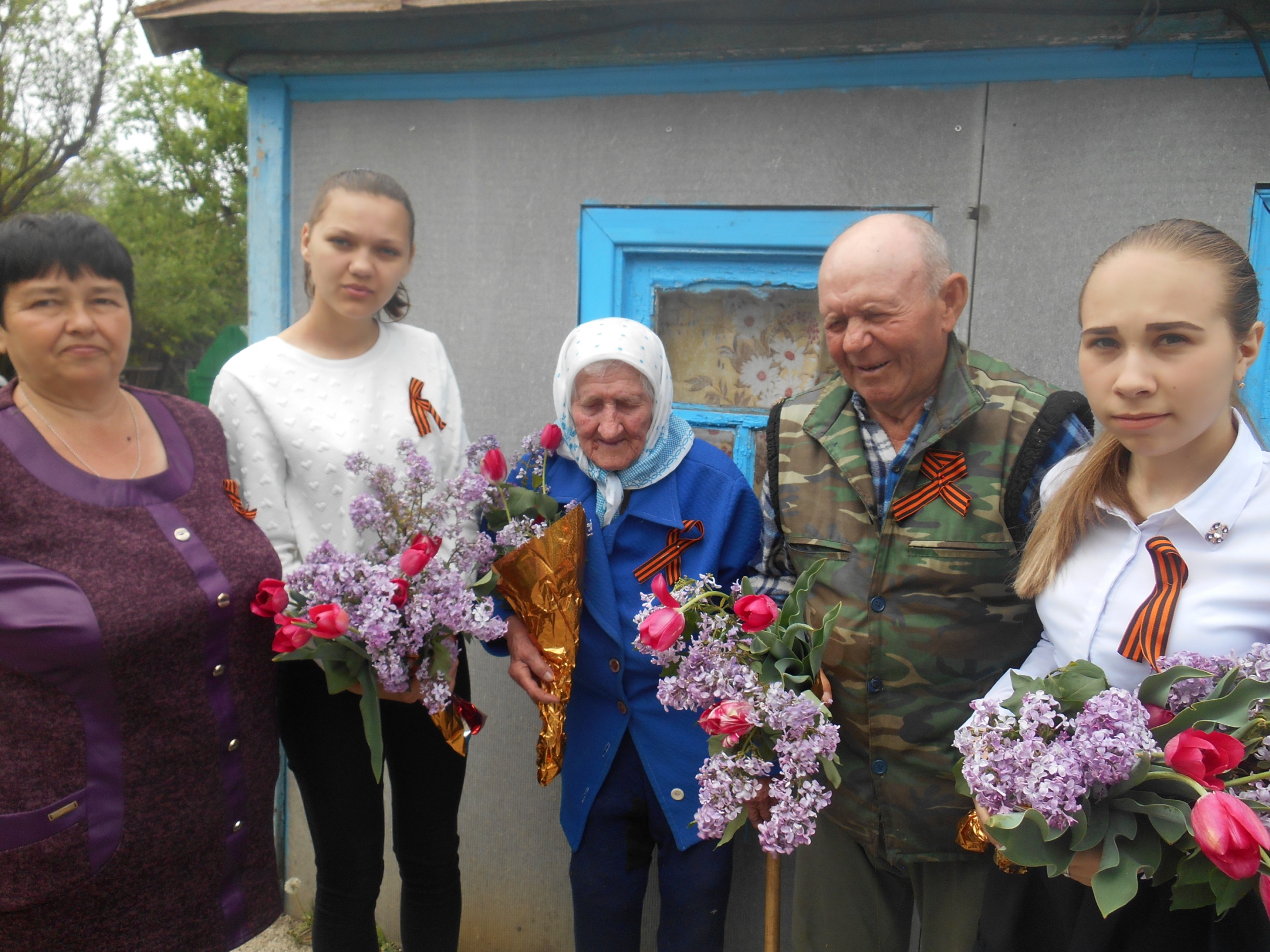 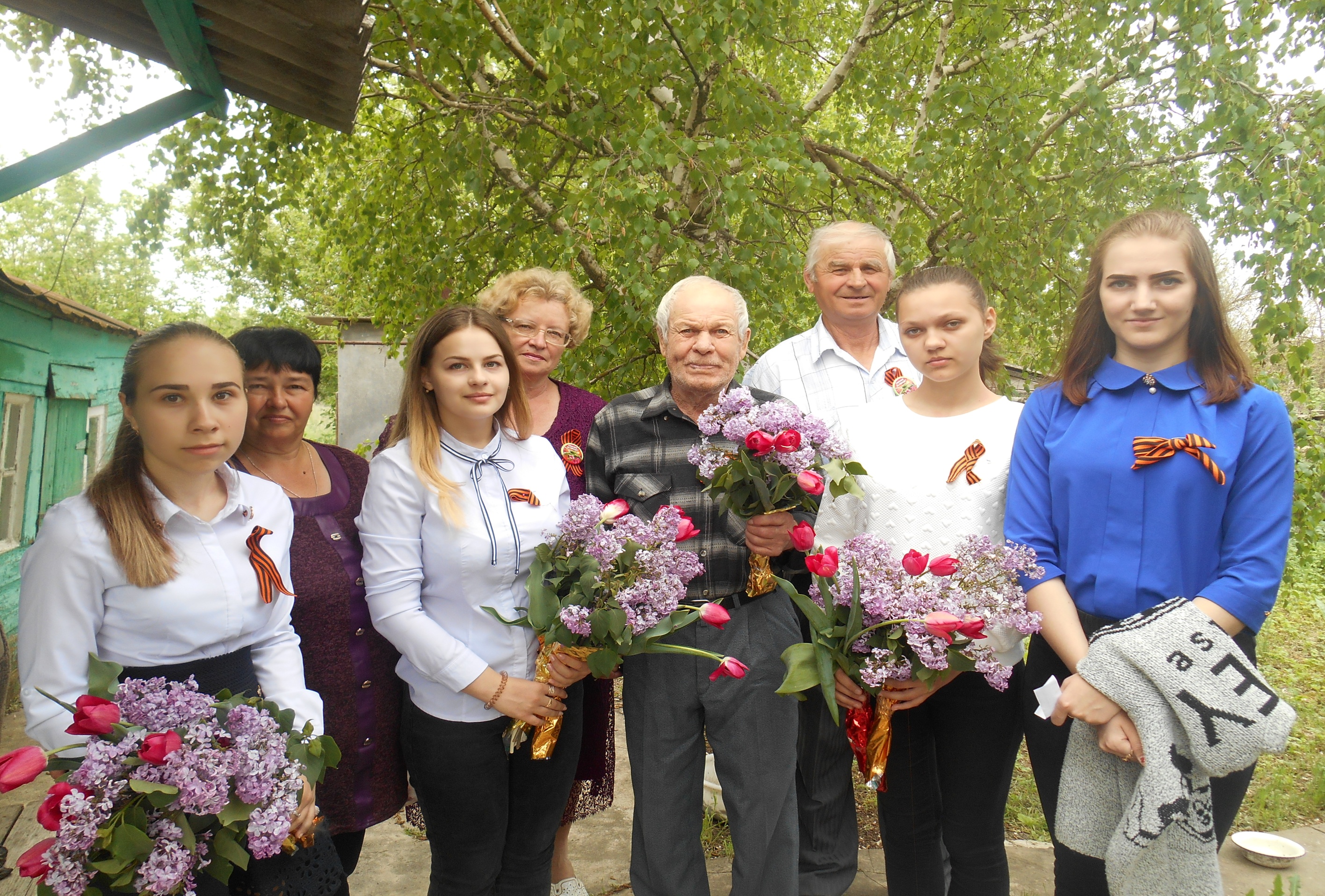 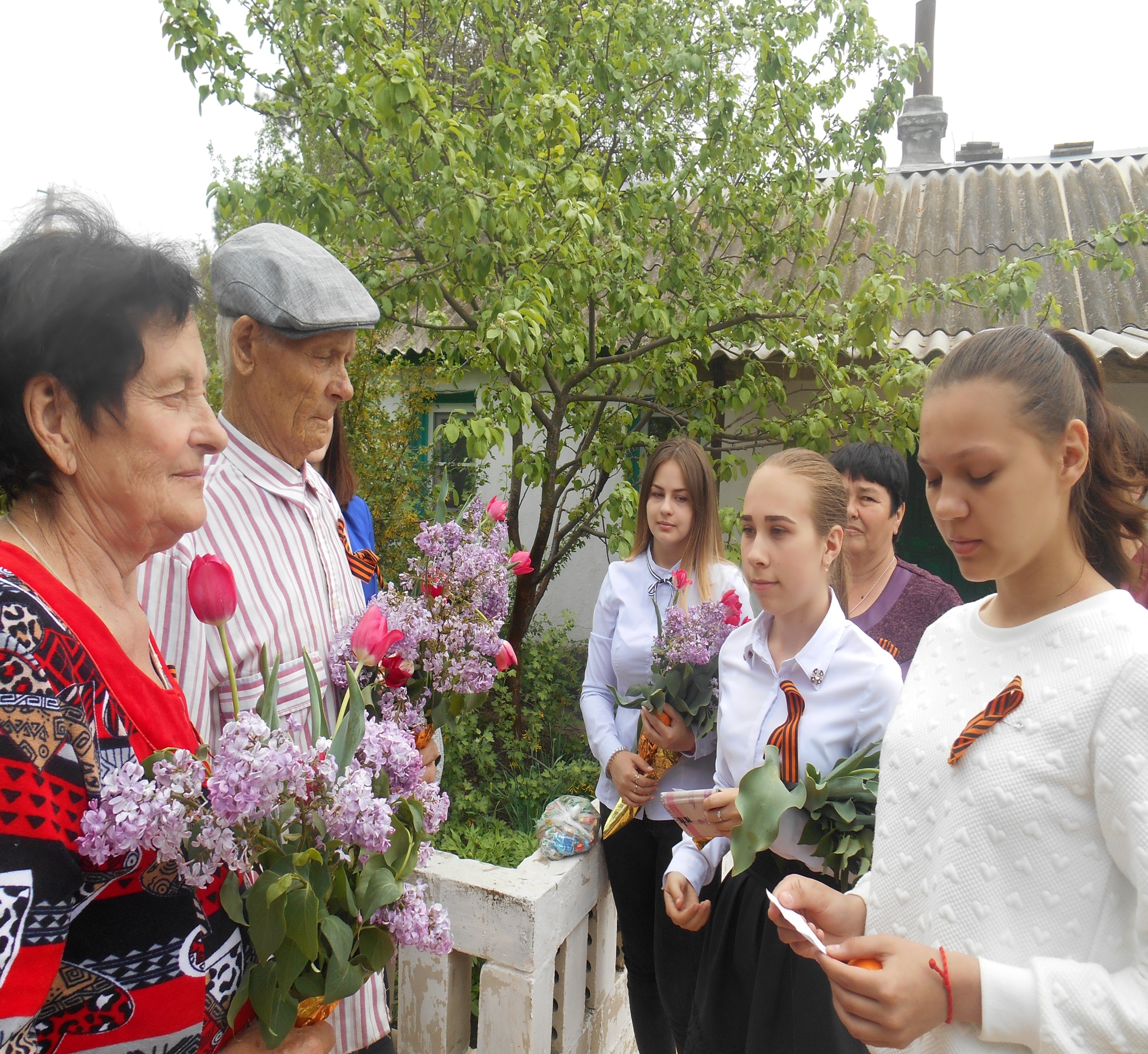 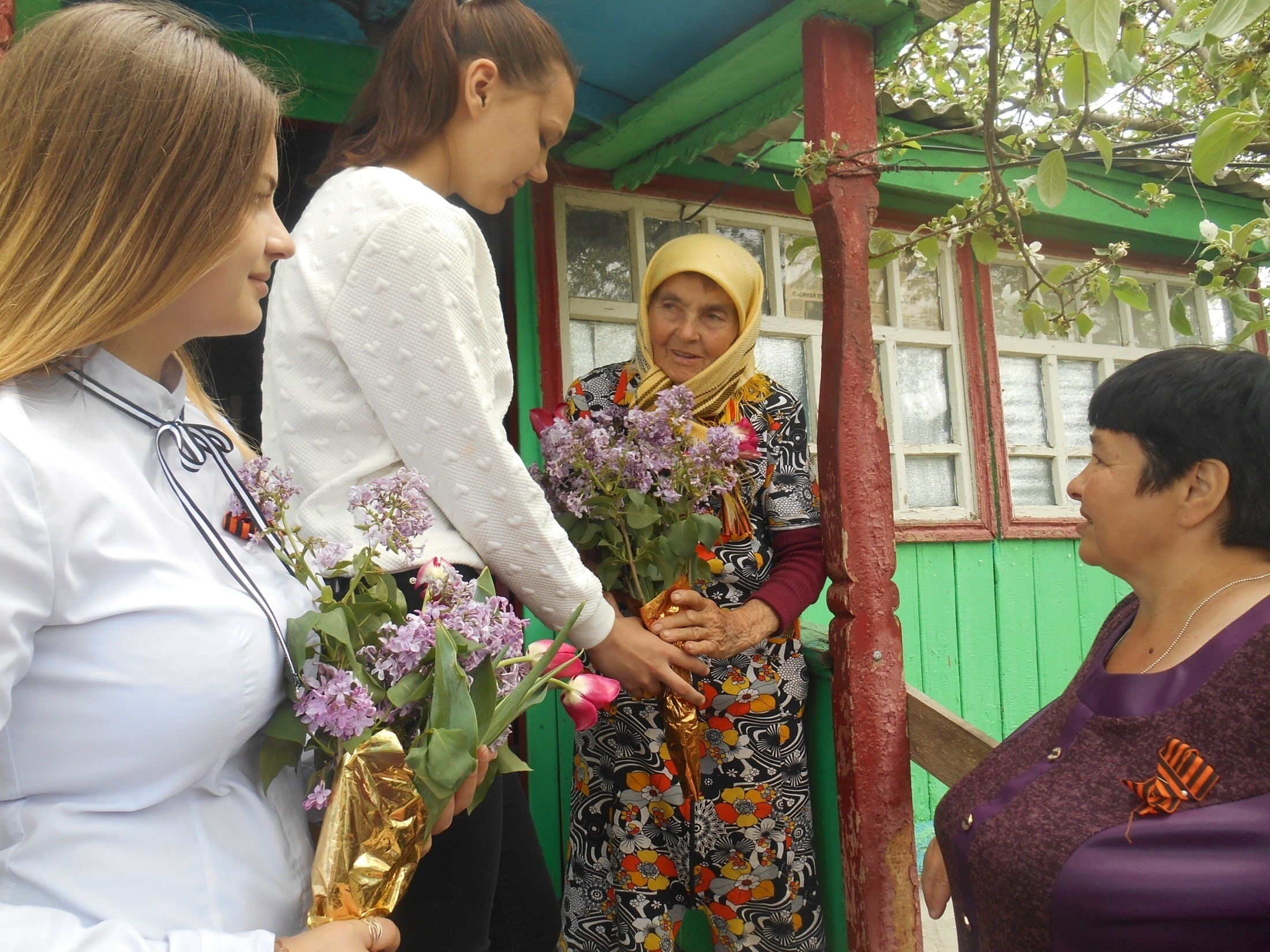 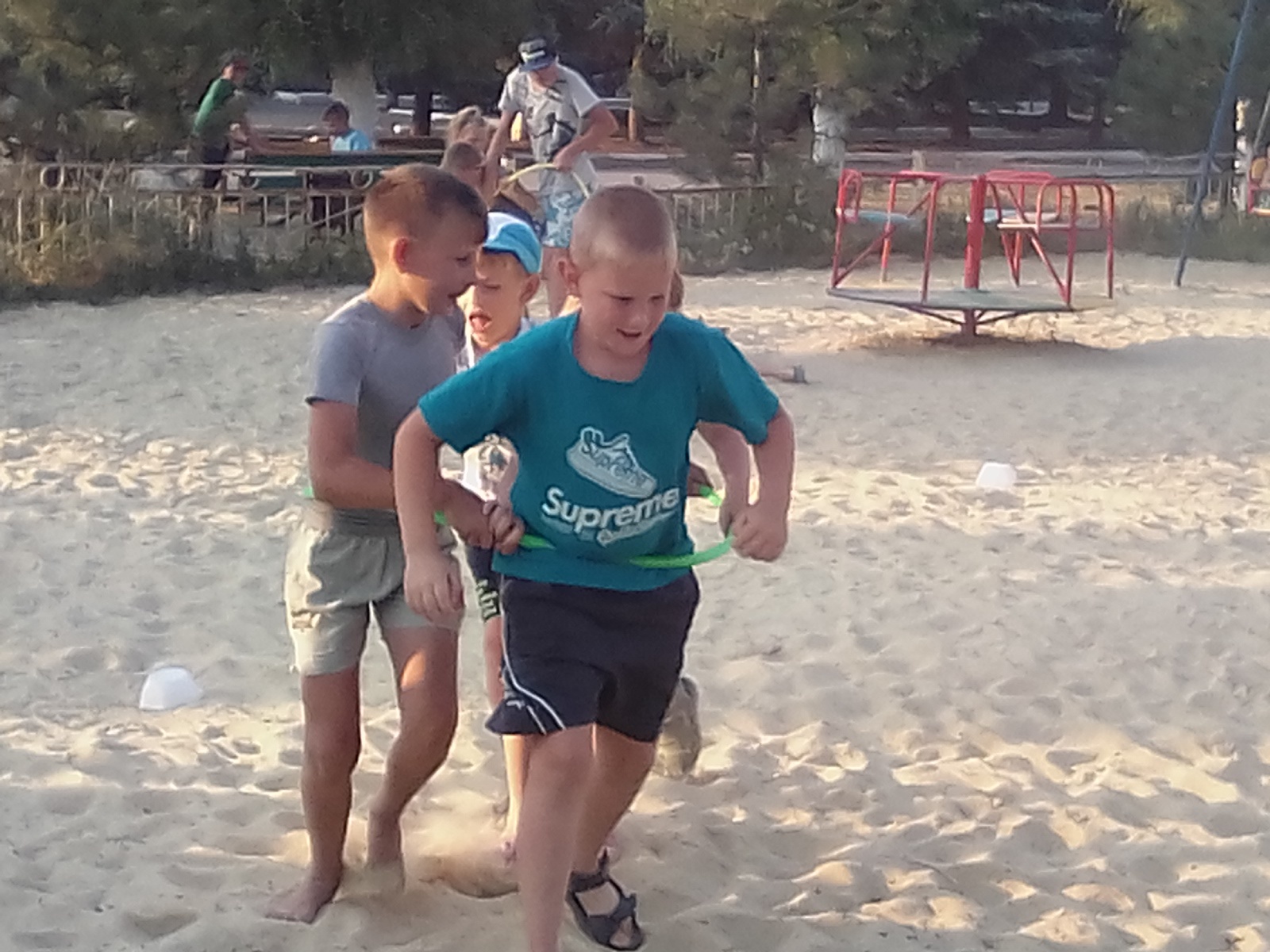 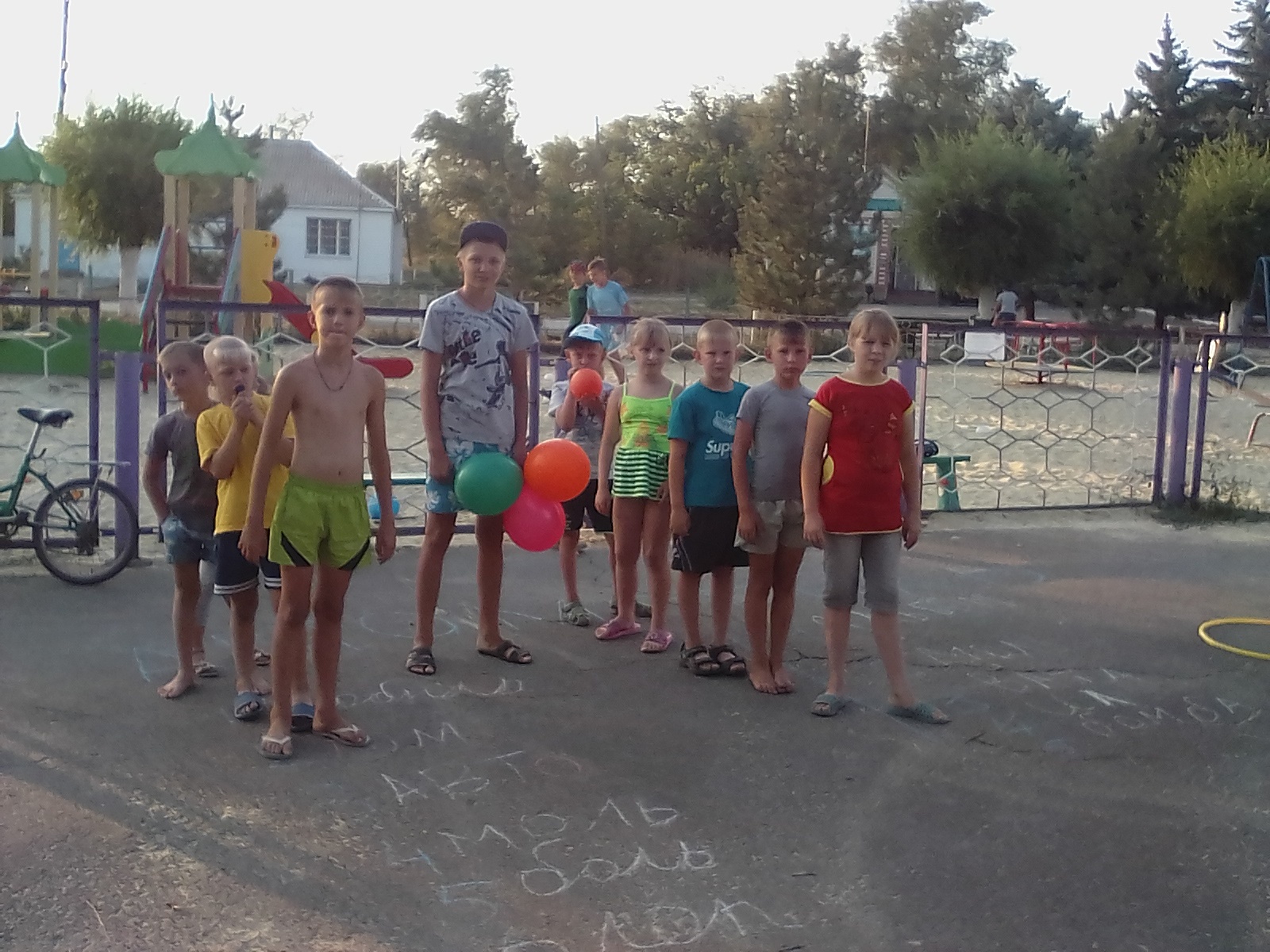 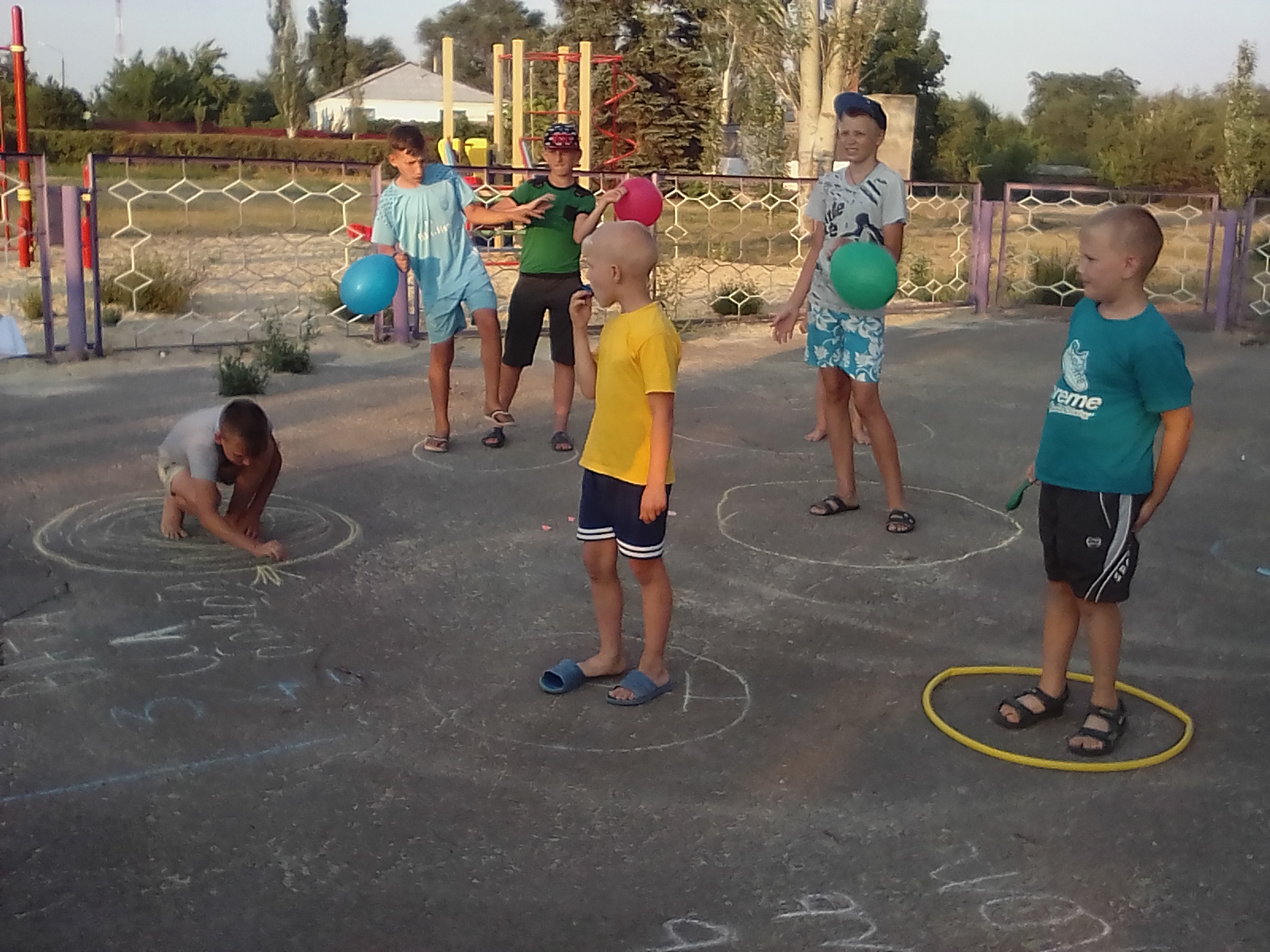 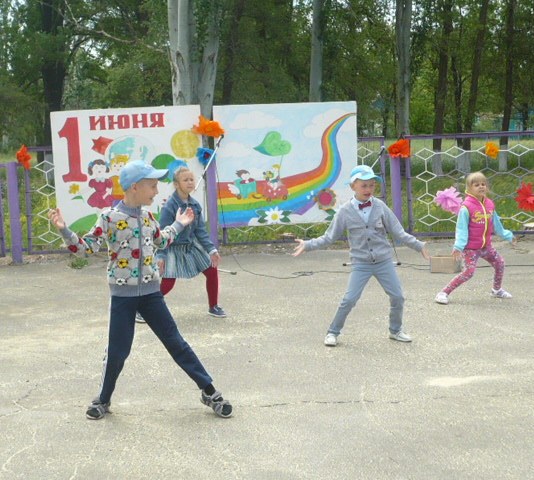 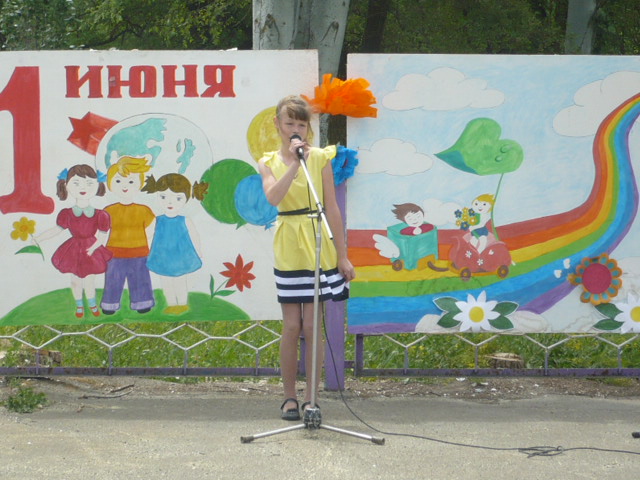 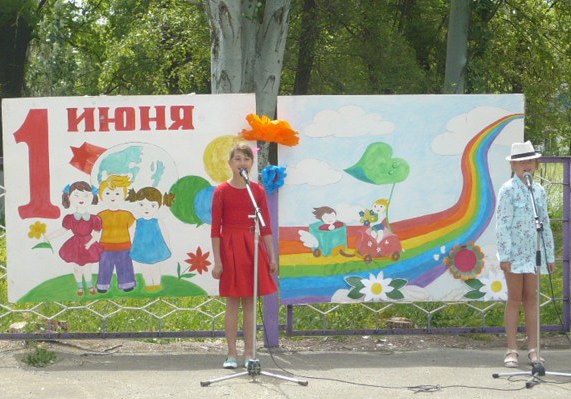 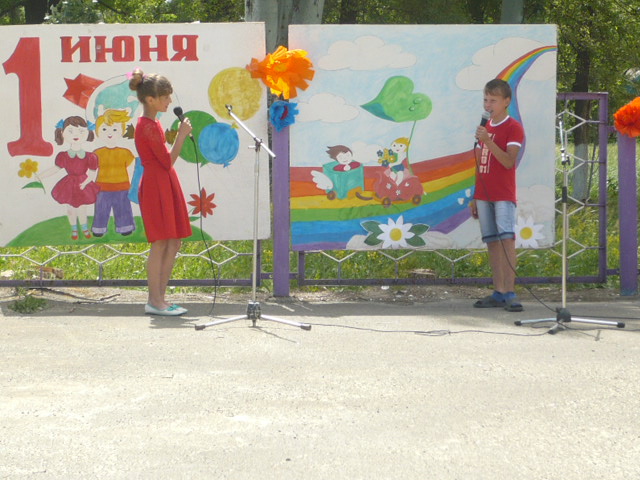 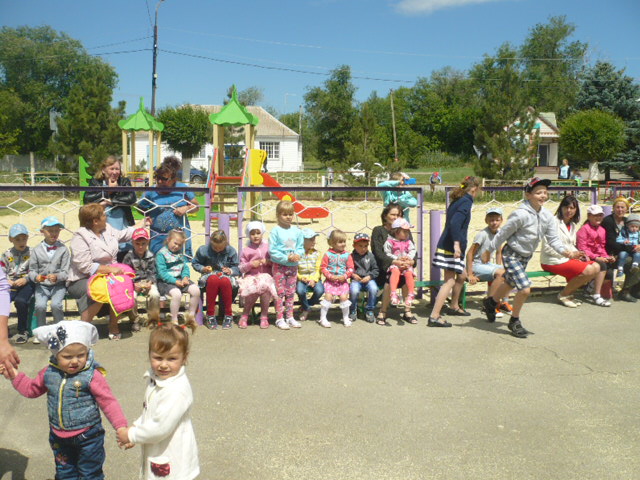 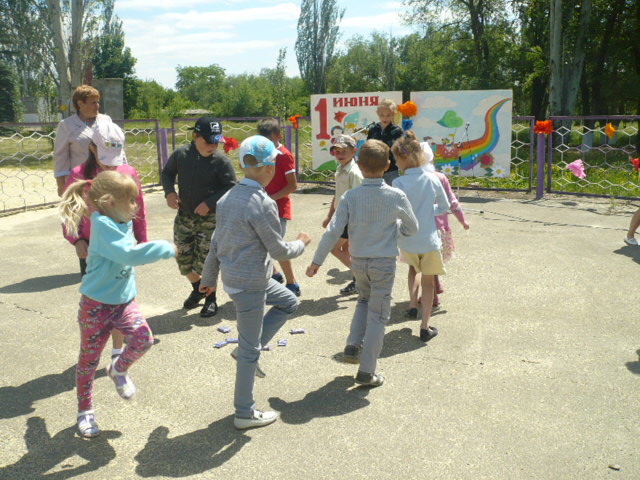 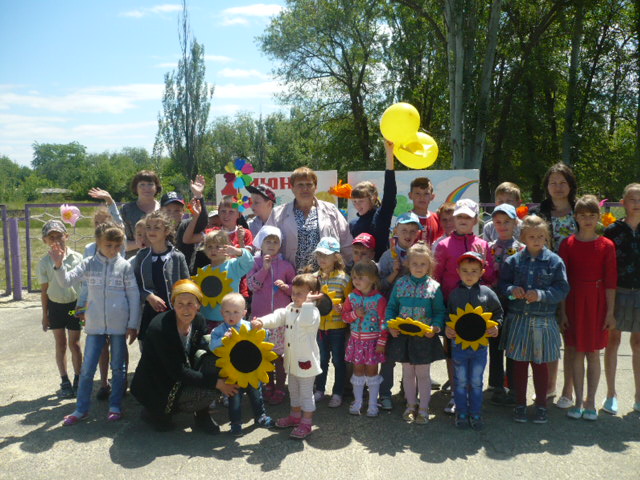 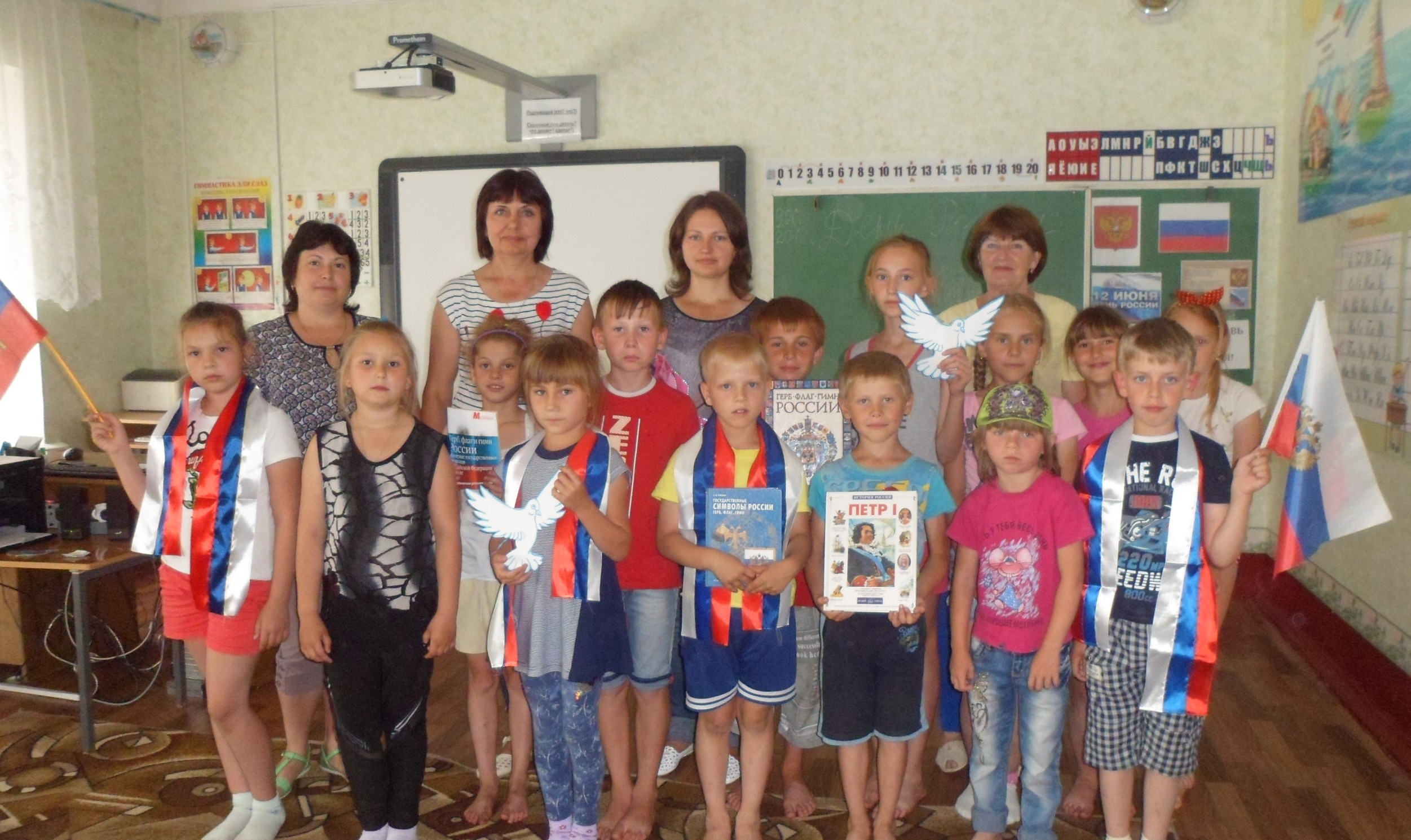 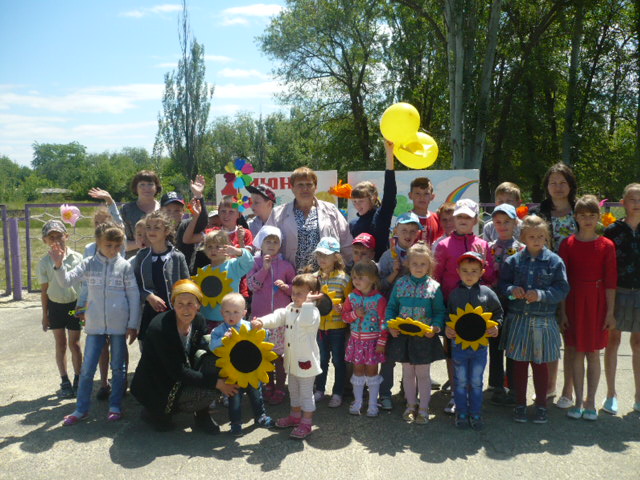 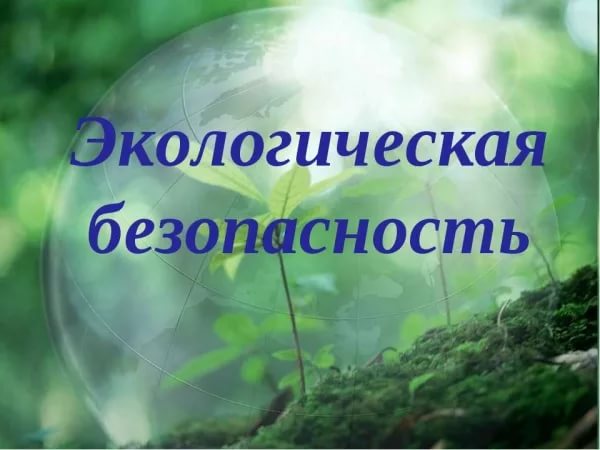 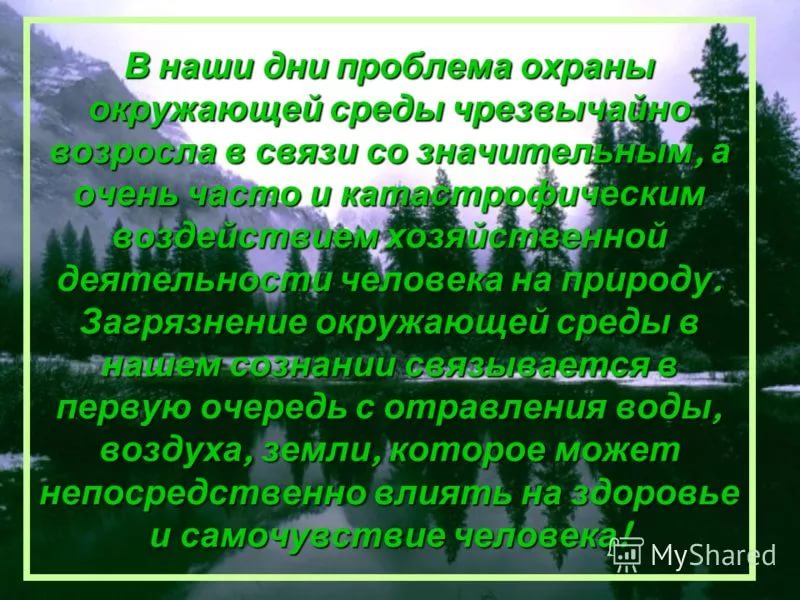 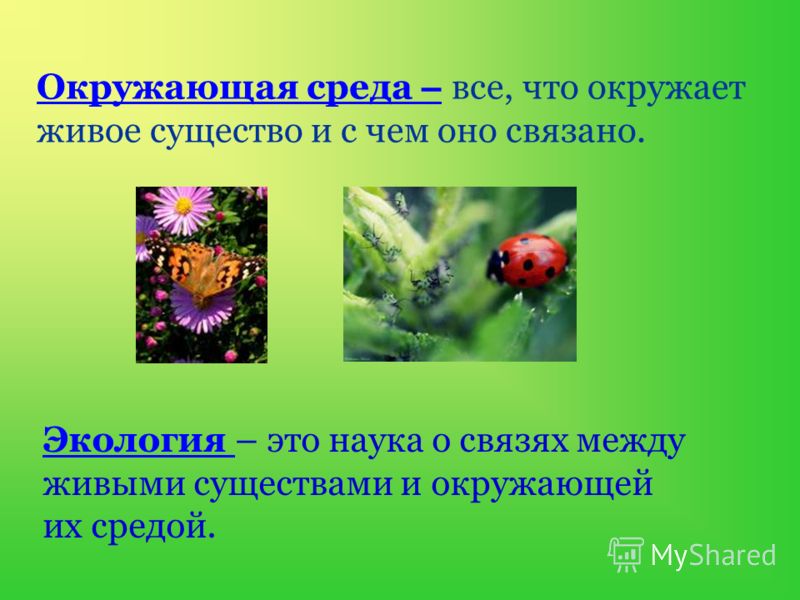 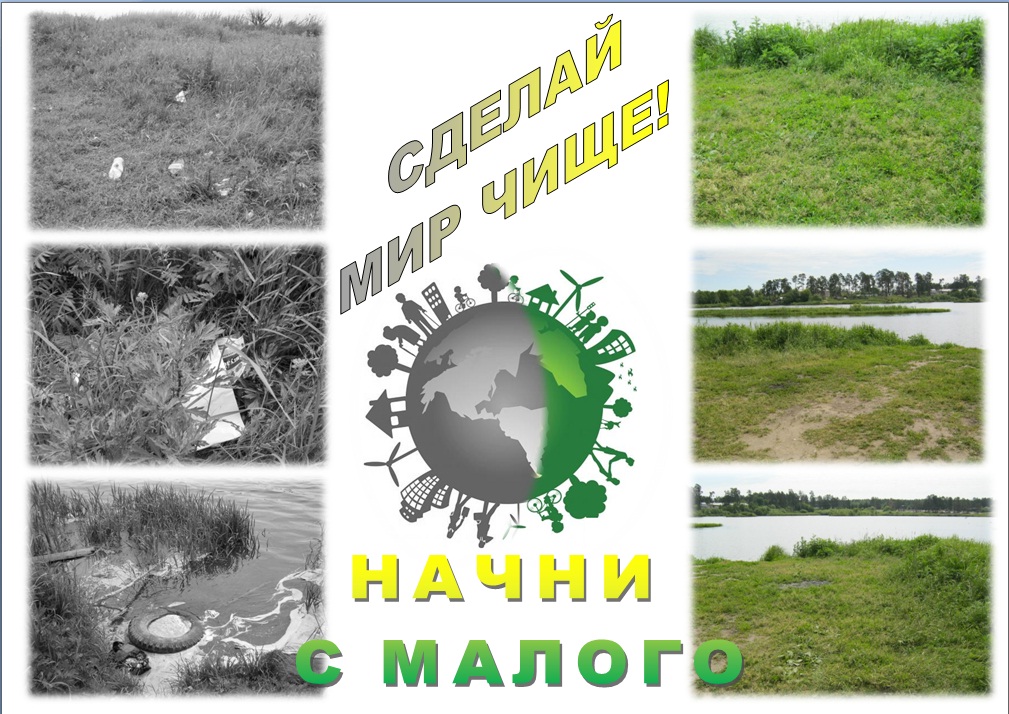 БЕРЕГИТЕ ЛЕС ОТ ПОЖАРА !
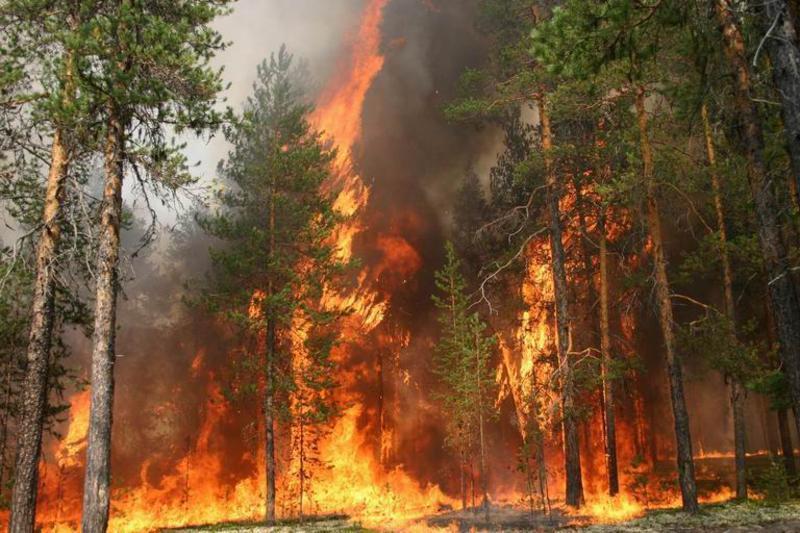 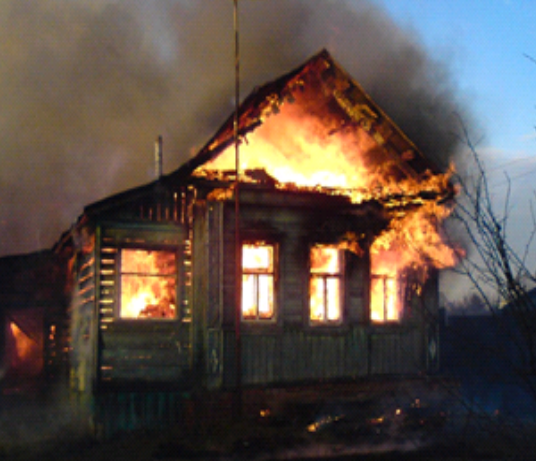 Загораются леса
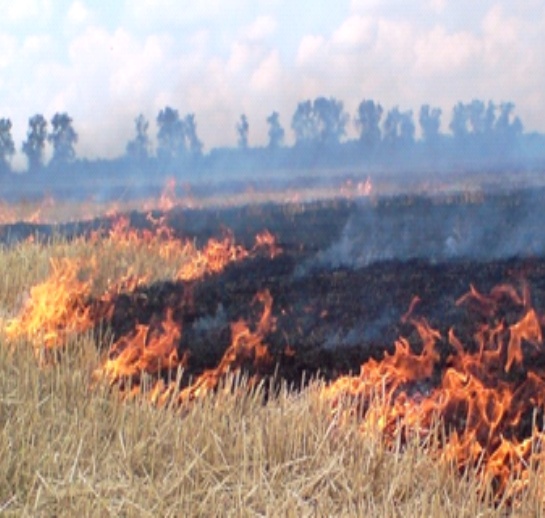 Сгорают дома, 
повреждаются 
объекты экономики
Несанкционированные поджоги 
сухой травы
ОПАСНЫ !
Гибнут животные и птицы
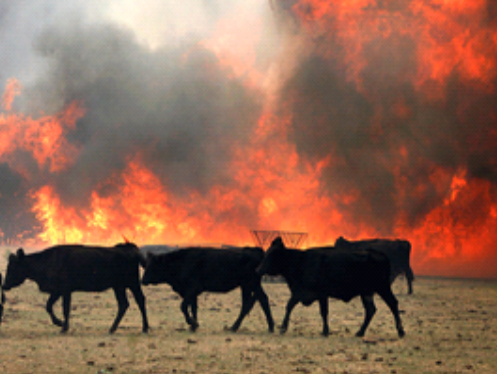 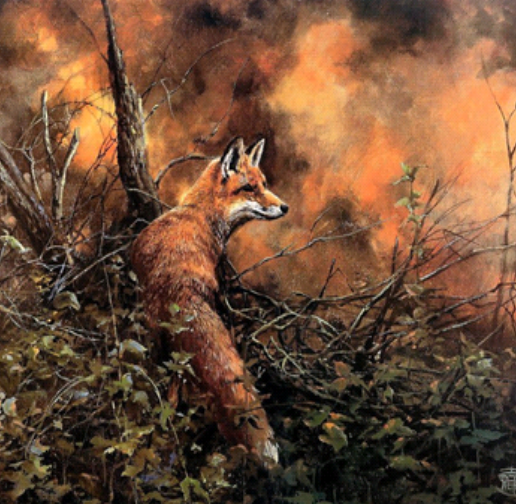 Нарушение порядка действий по предотвращению выжигания сухой растительности по ч.1 ст. 4.5. Областного закона от 25.10.2025 №273-ЗС «Об административных правонарушениях» влечет наложение административного штрафа на граждан в размере от 2000 до 4000 рублей; на должностных лиц – от 20000 до 40000 рублей; на юридических лиц – от 50000 до 60000 рублей
Берегите природу
СПАСИБО ЗА ВНИМАНИЕ
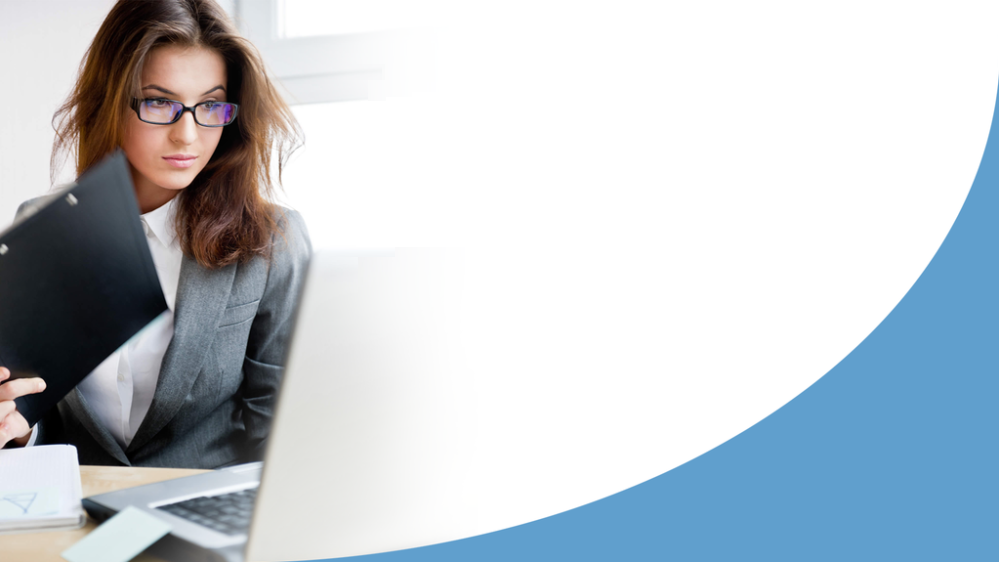 Сектор экономики и финансов Администрации Зазерского  сельского поселения
Администрация Зазерского сельского поселения
Официальный сайт: sp38397@donpac.ru://Зазерское поселение.рф/
Телефон: 8 (86397) 26-5-31
Адрес: 347064, Ростовская область, Тацинский район, х. Зазерский , ул. Центральная , 48
E-mail:  sp38397@donpac.ru://Зазерское
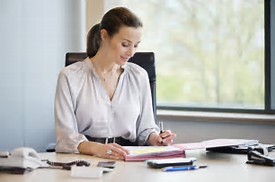